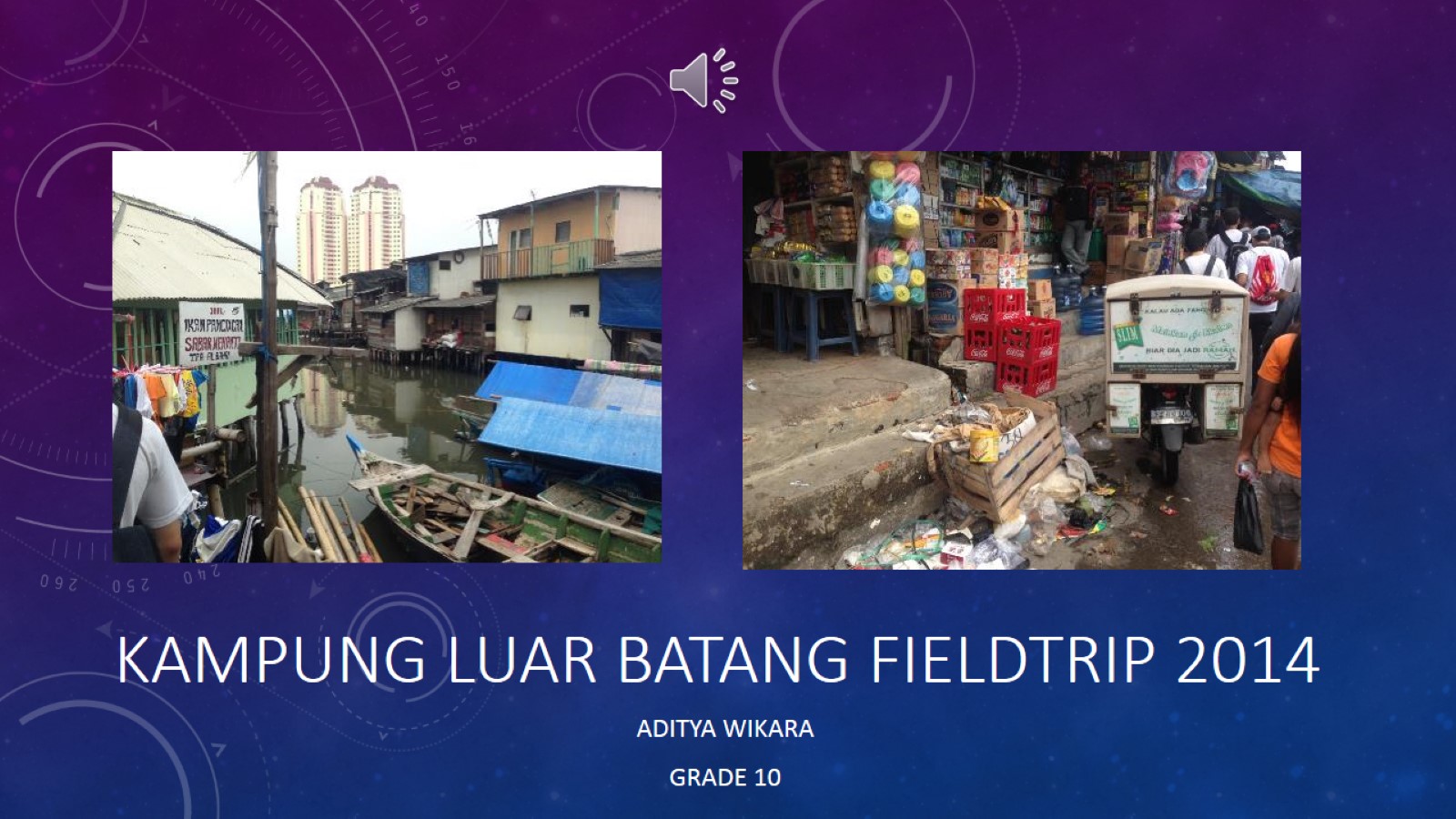 Kampung luar batang fieldtrip 2014
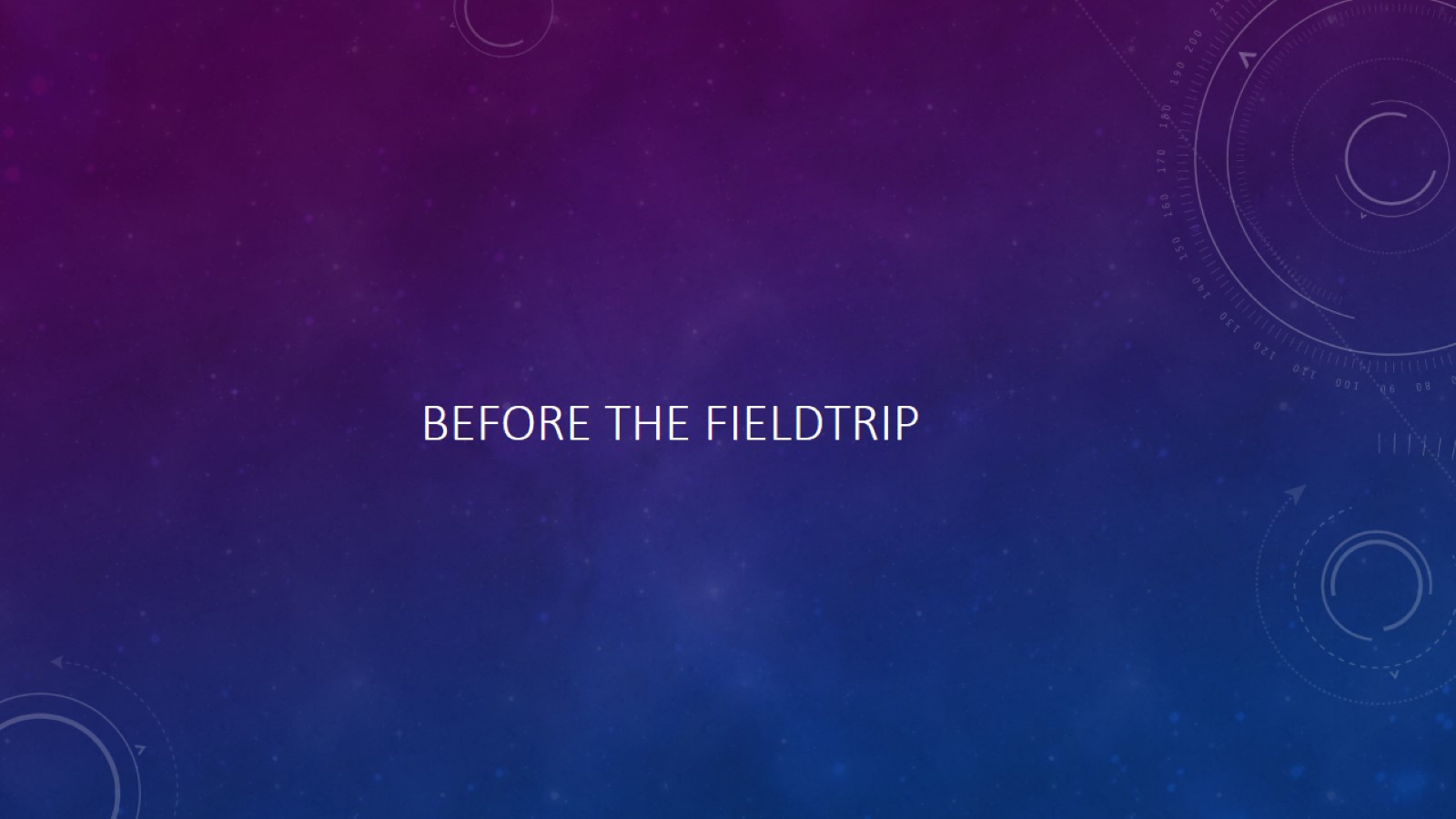 Before the fieldtrip
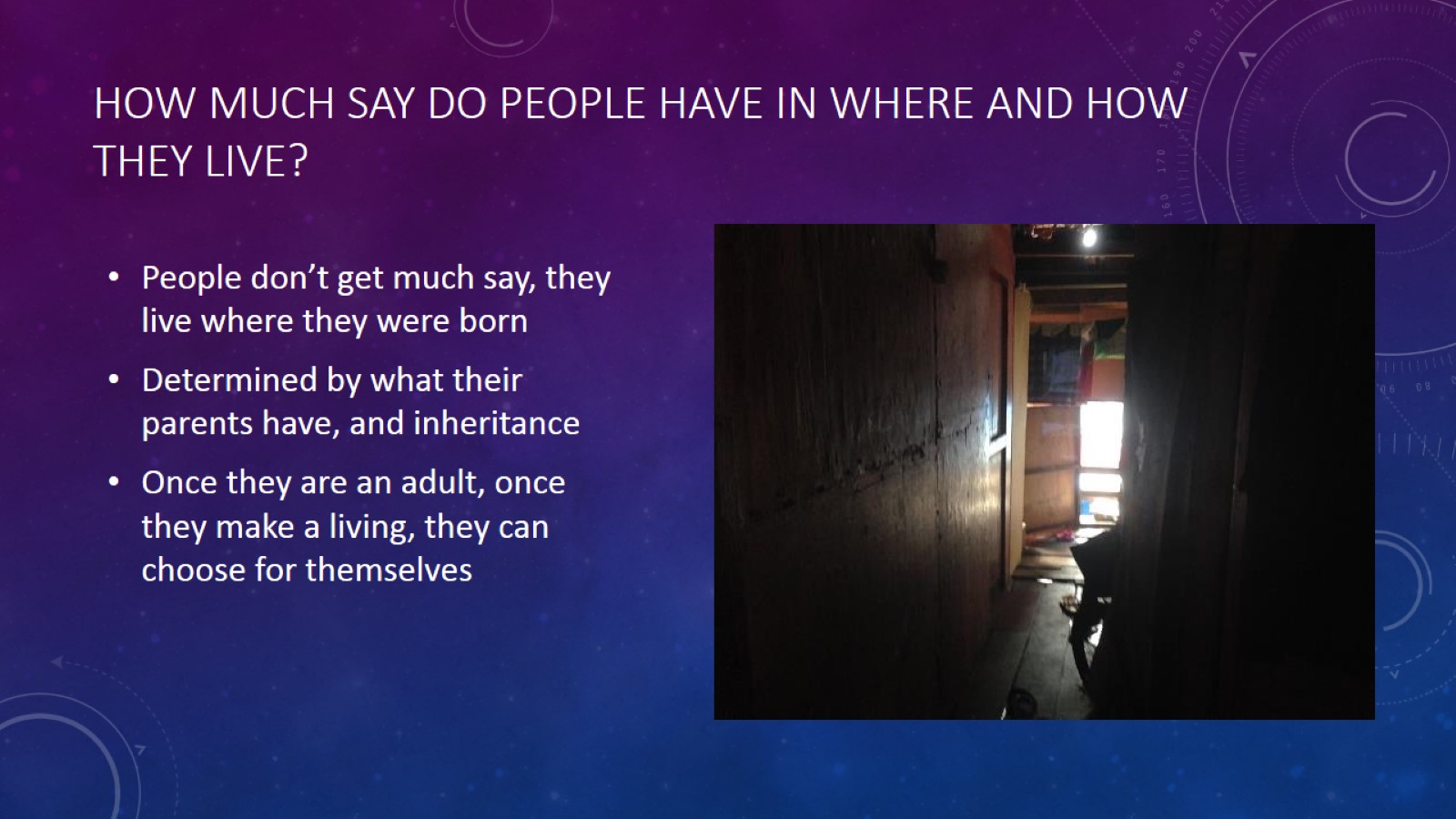 How much say do people have IN where and how they live?
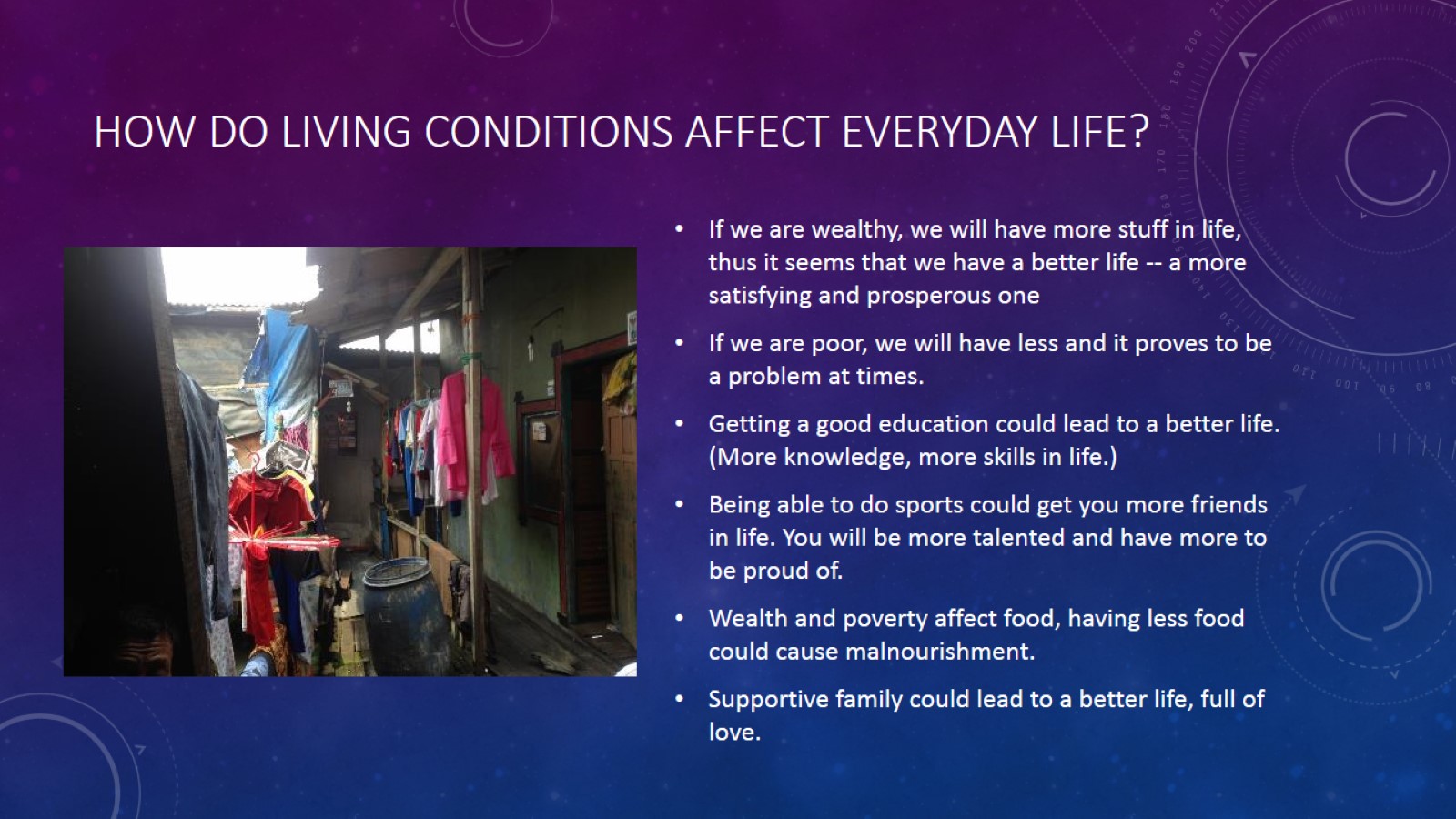 How do living conditions affect everyday life?
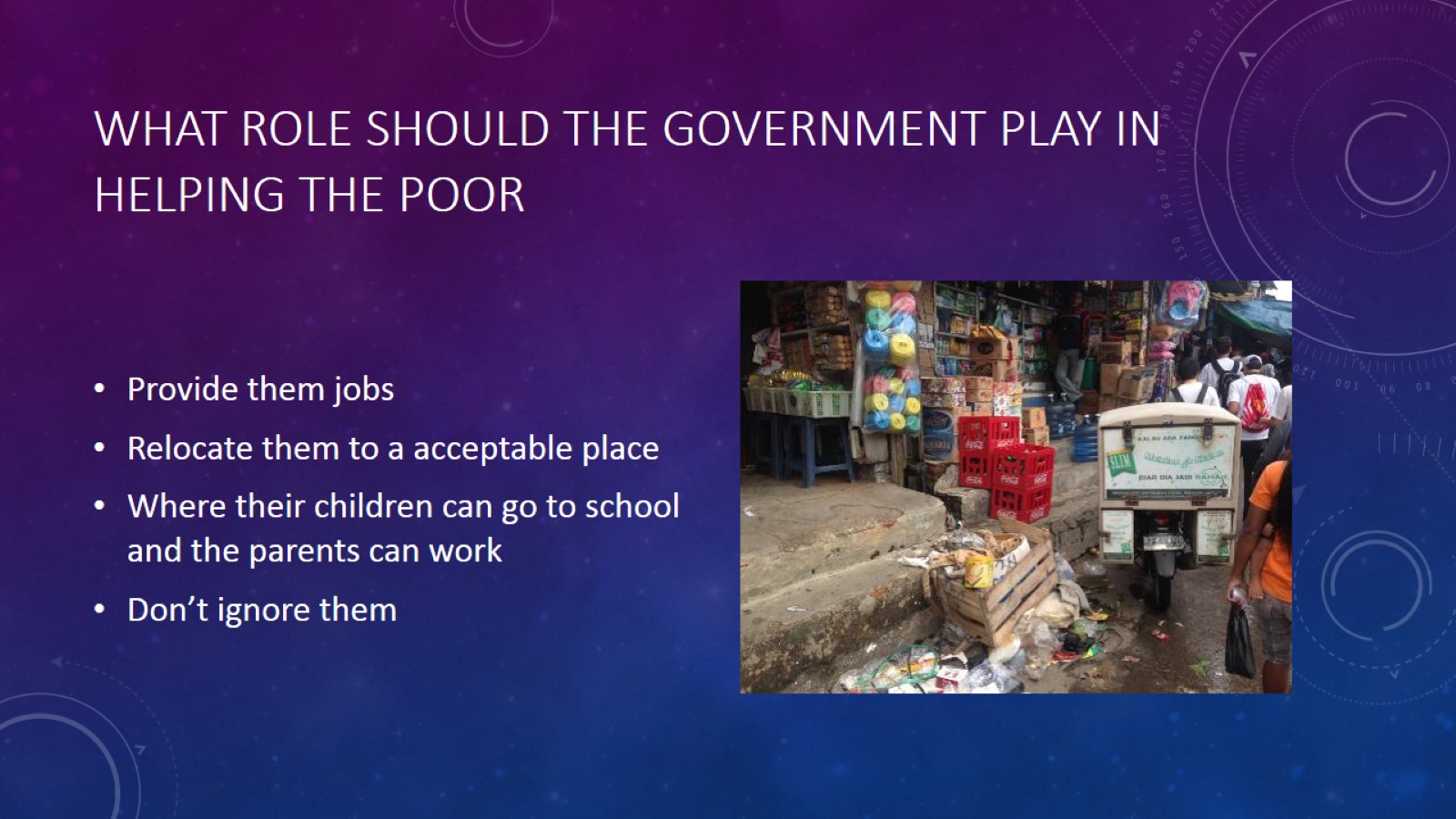 What role should the government play in helping the poor
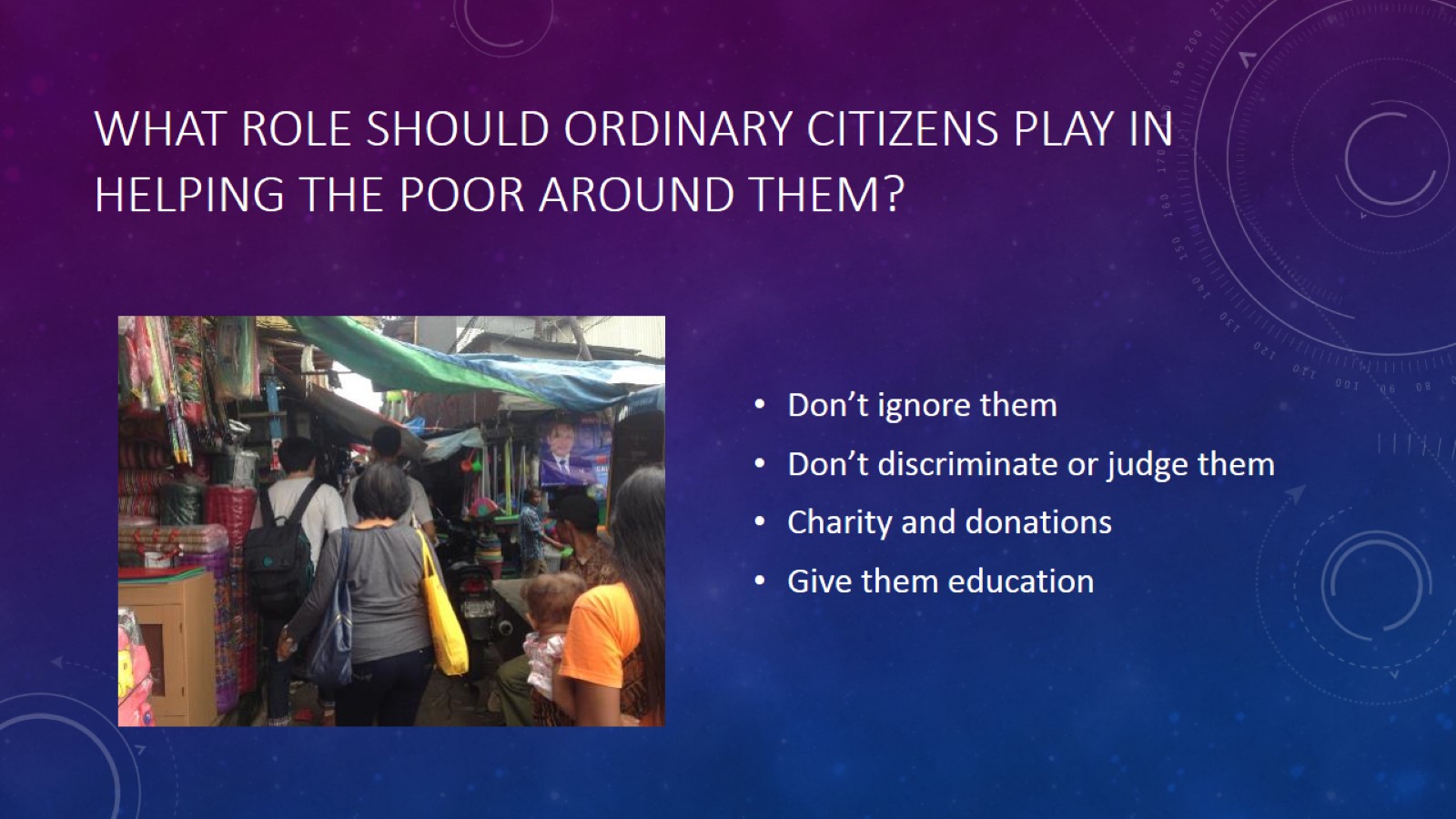 What role should ordinary citizens play in helping the poor around them?
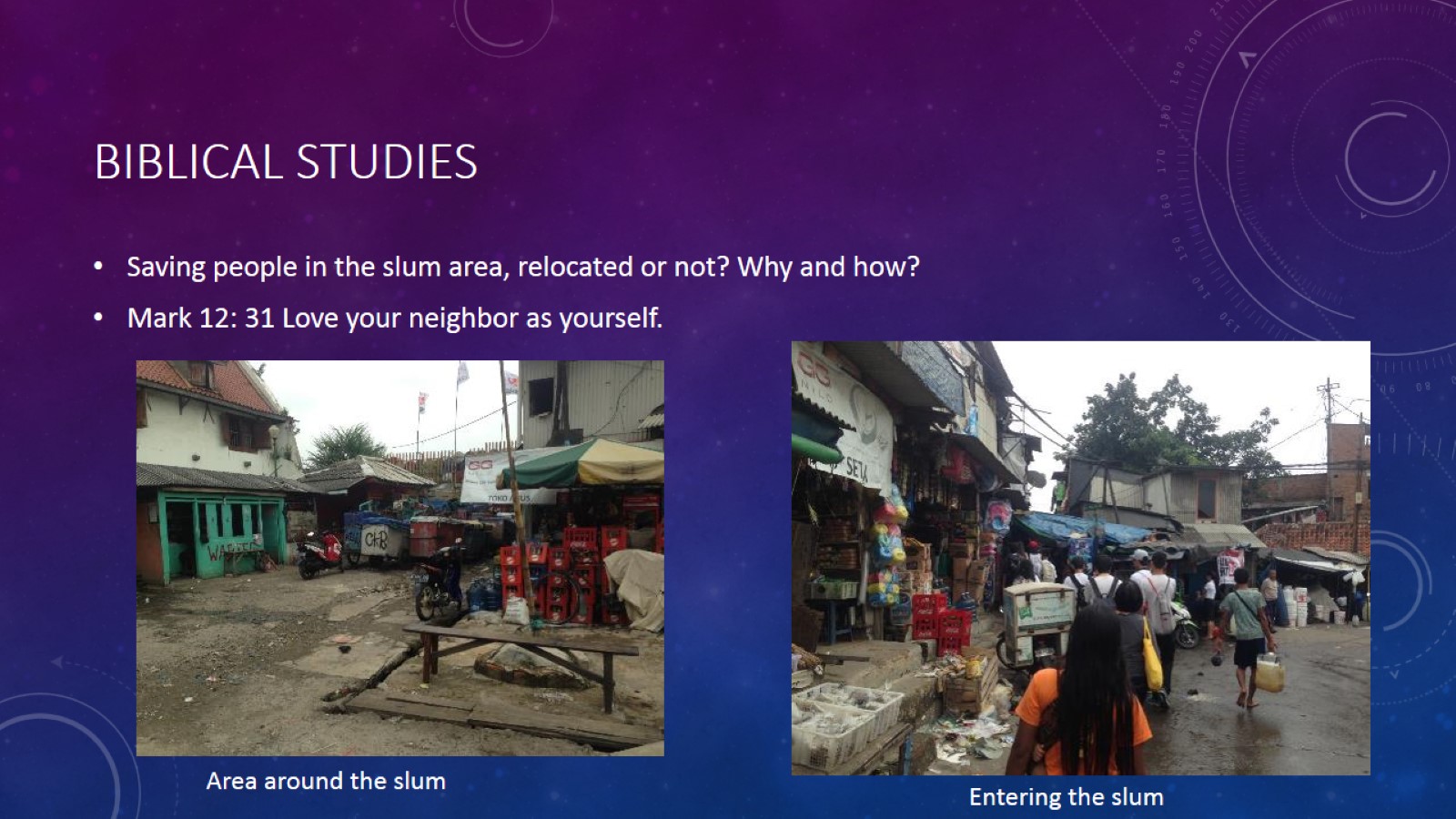 Biblical Studies
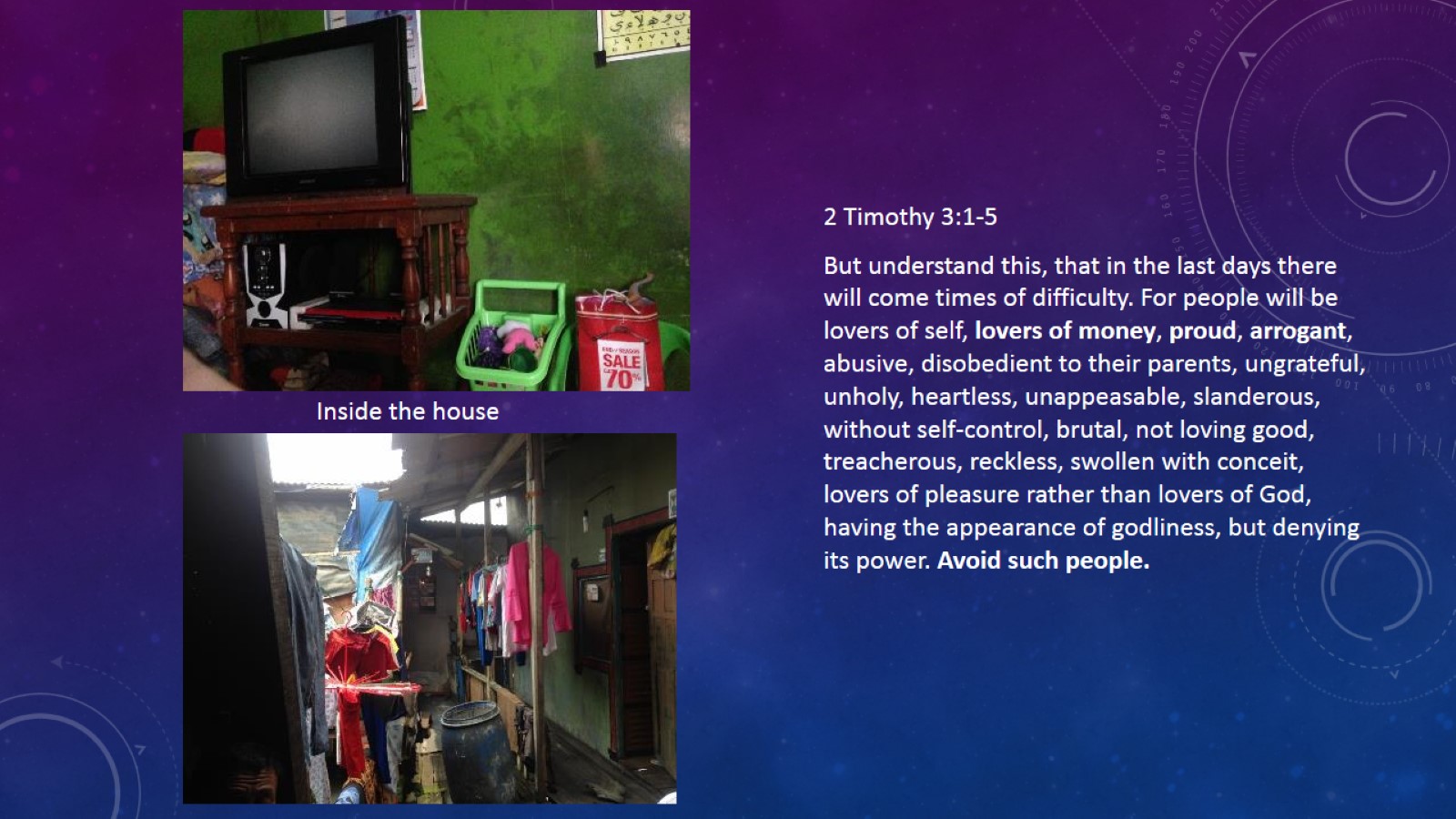 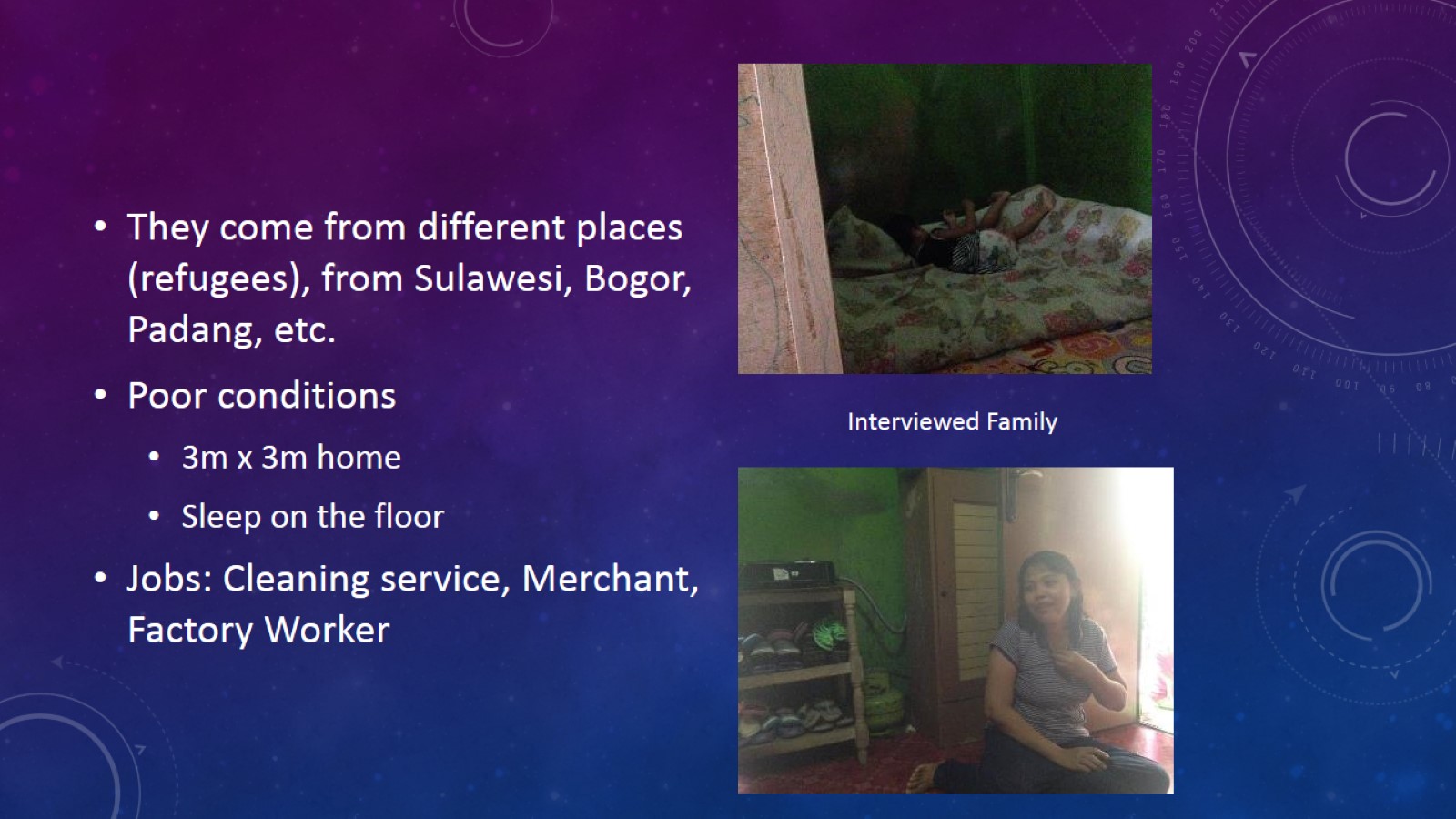 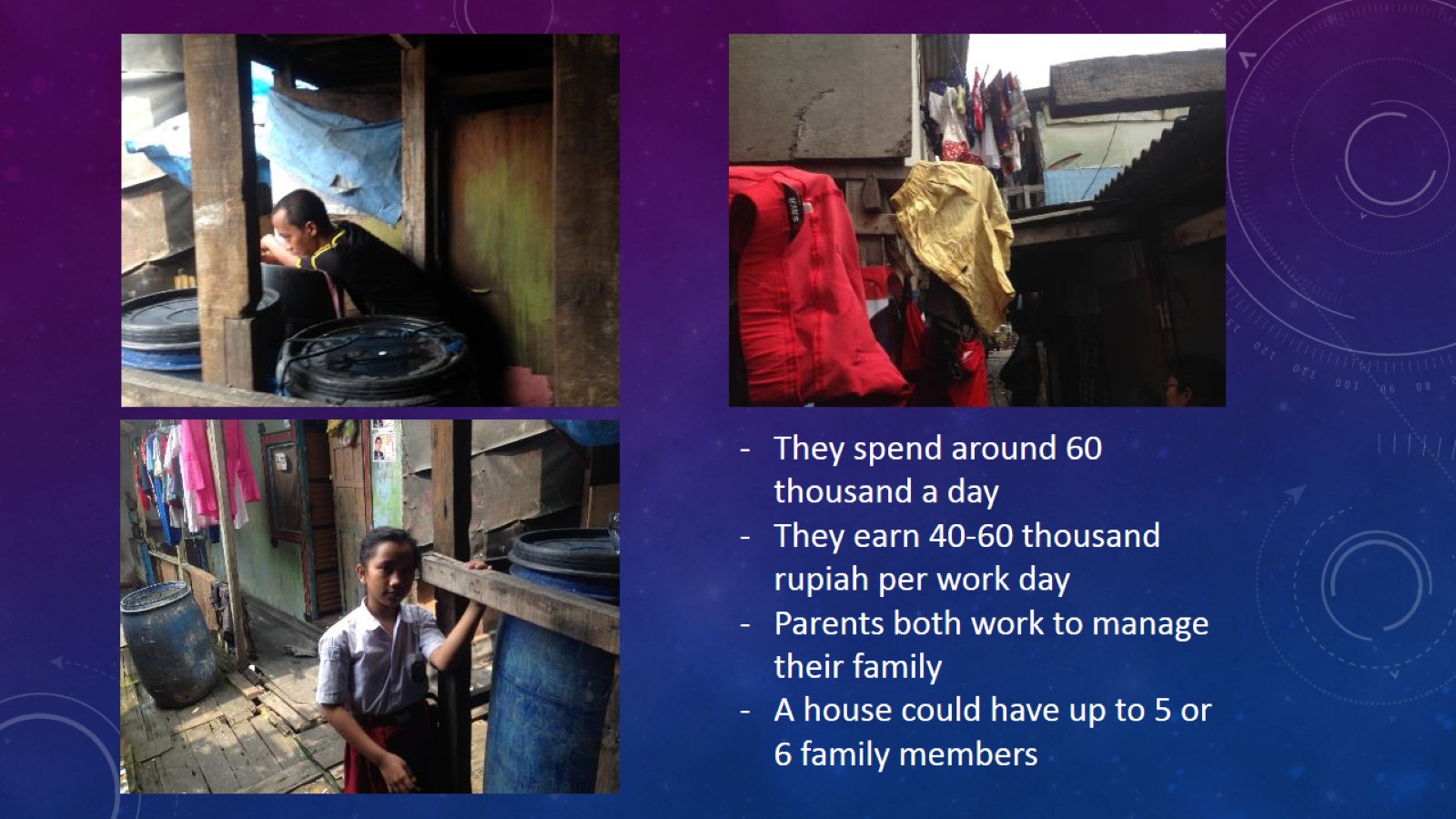 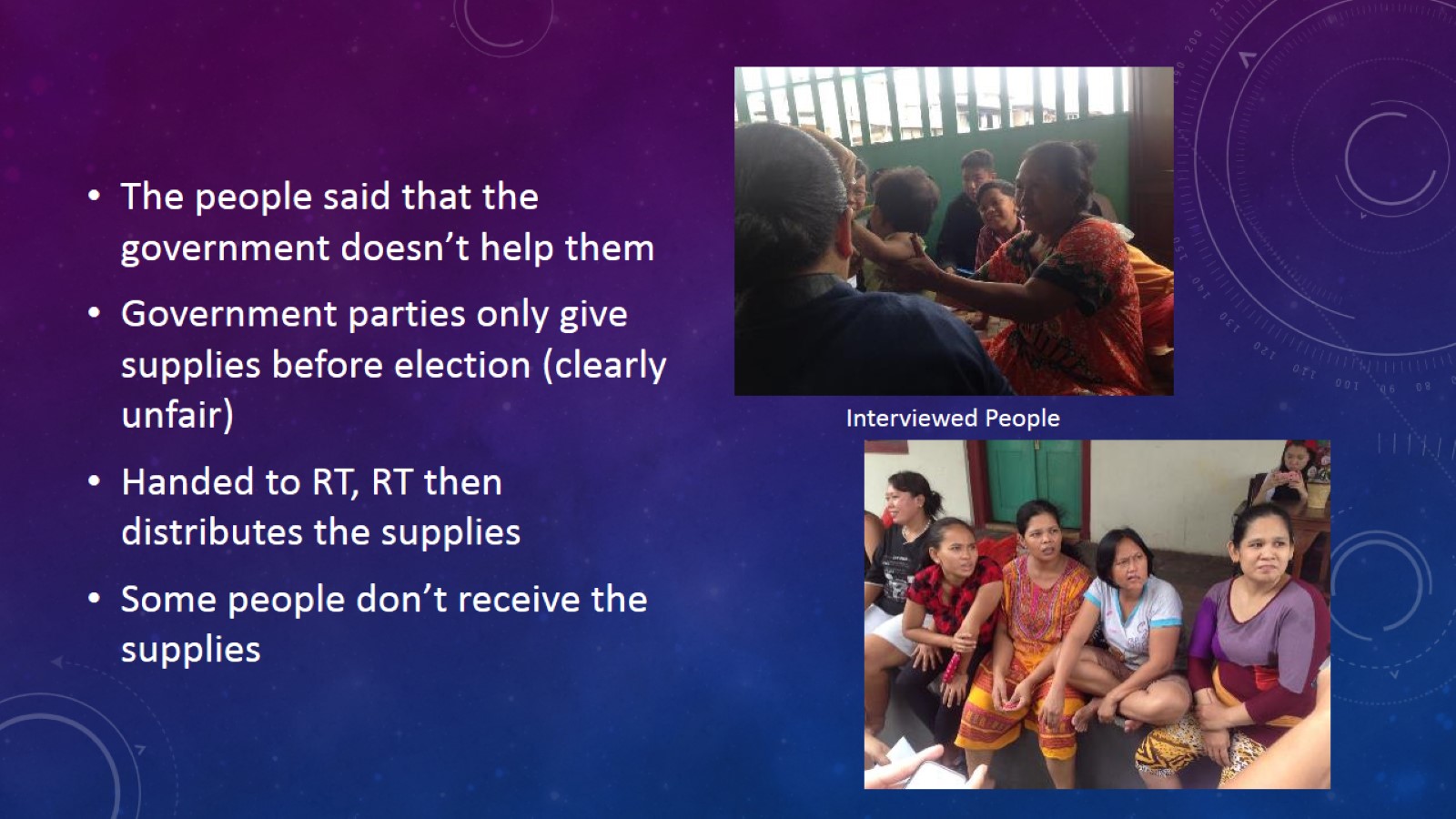 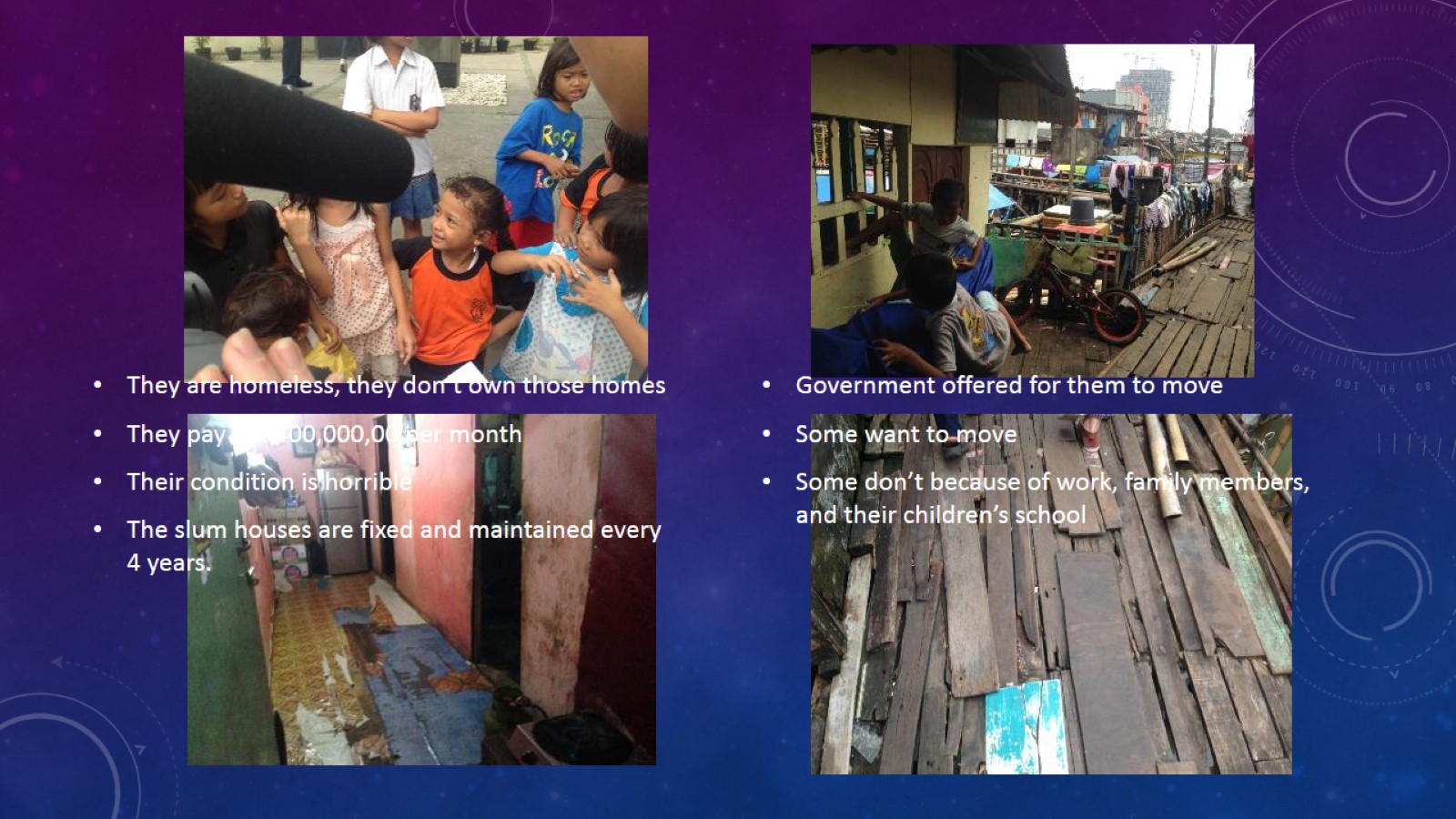 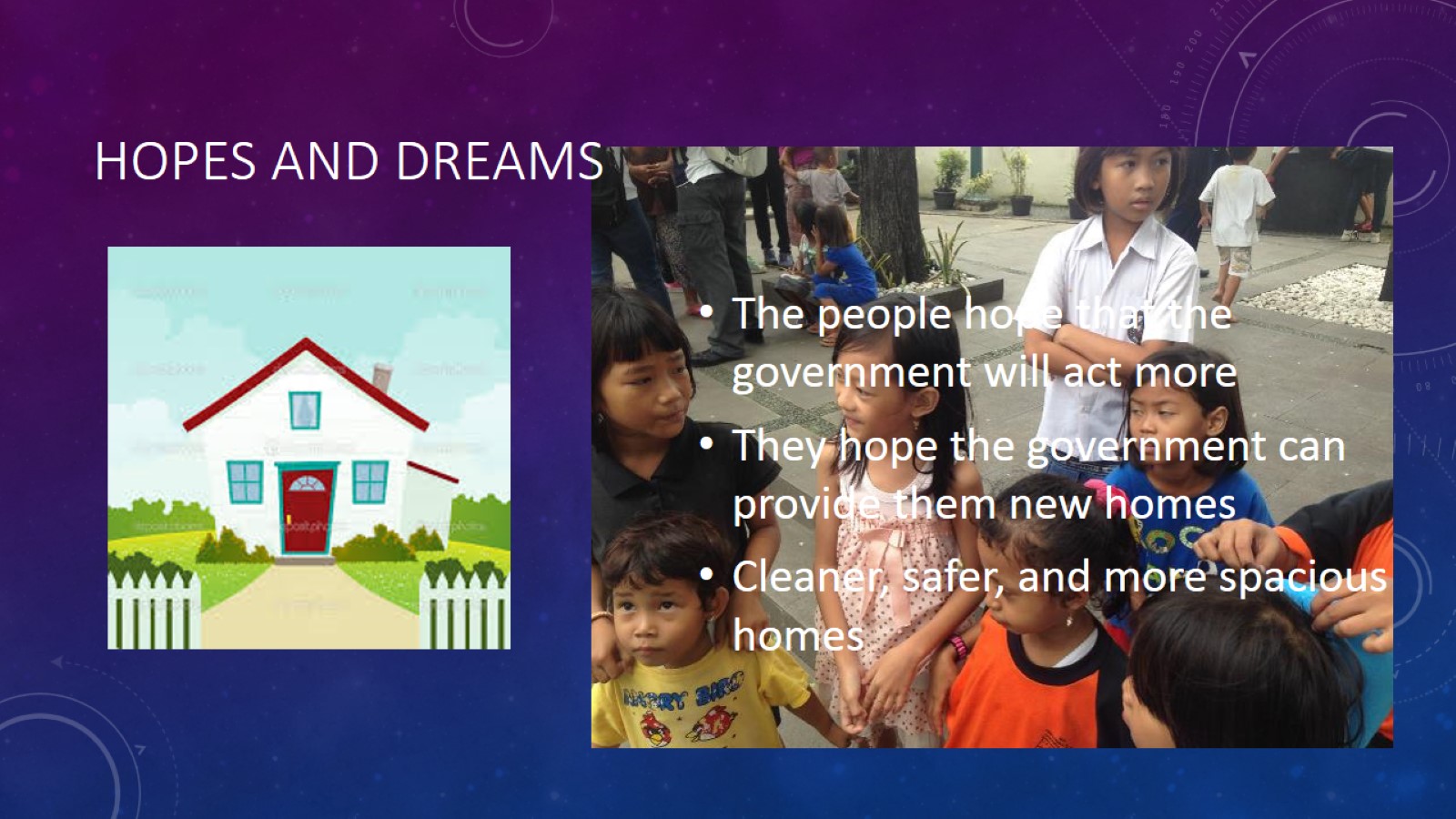 Hopes and dreams
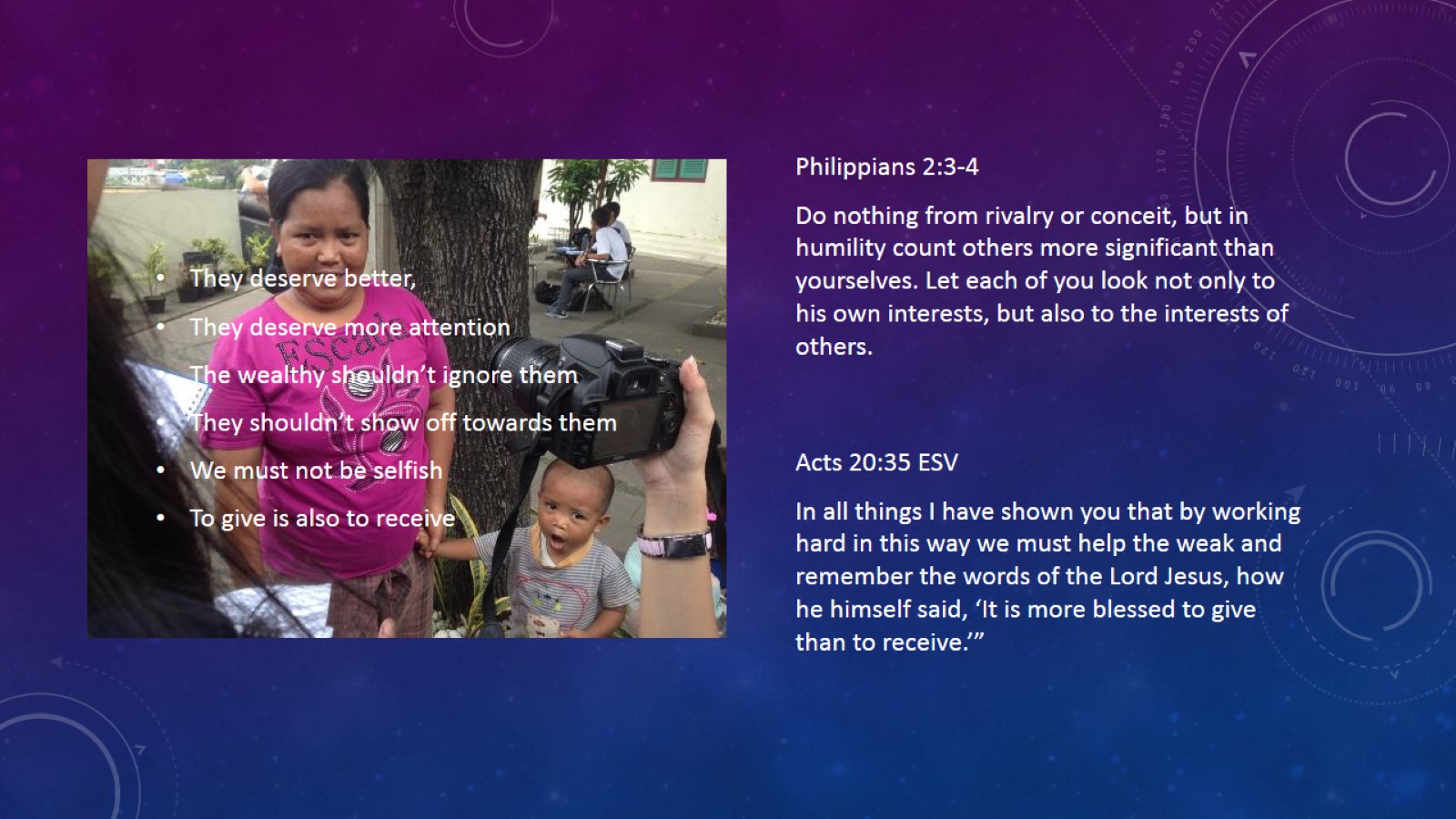 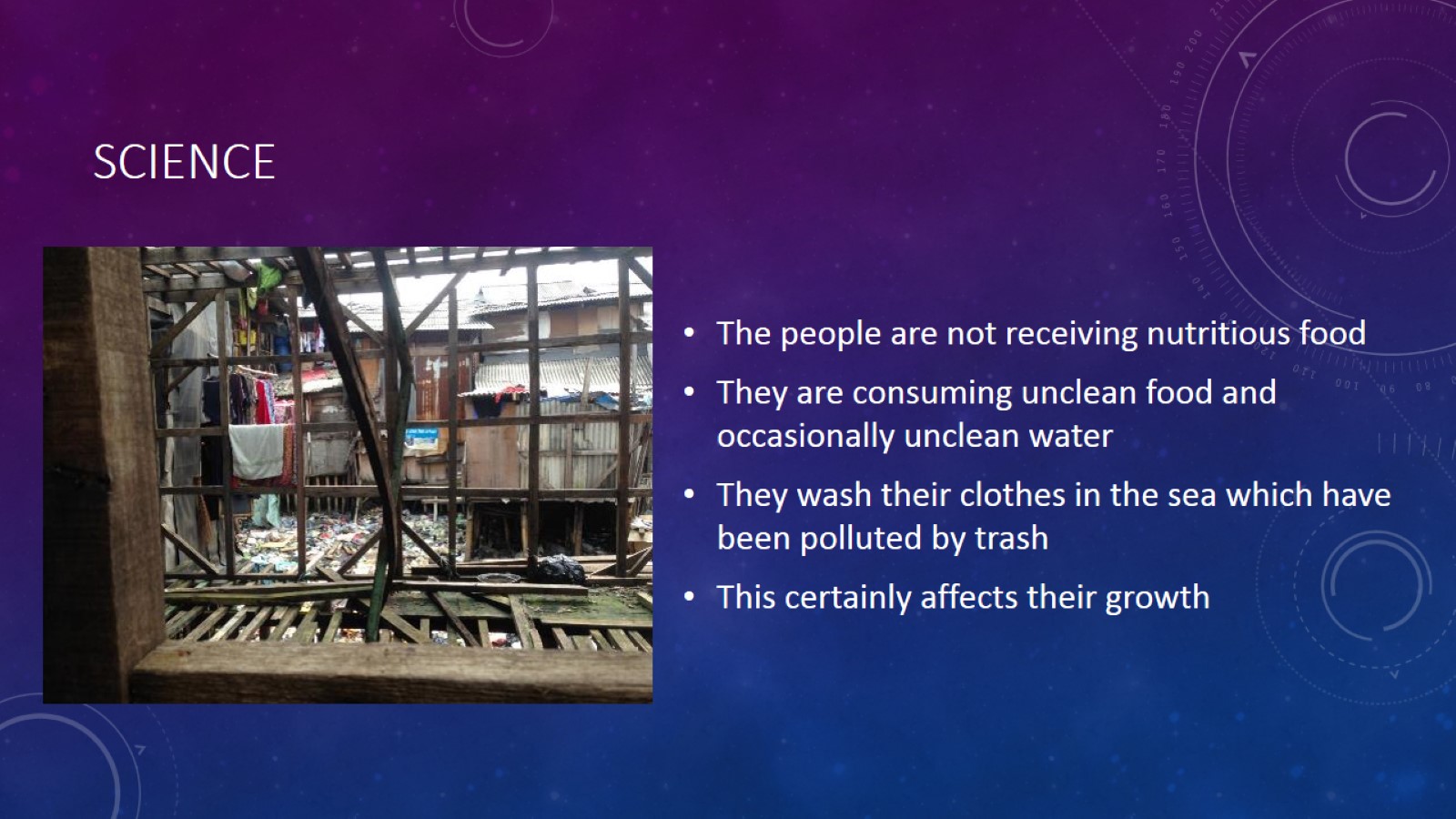 Science
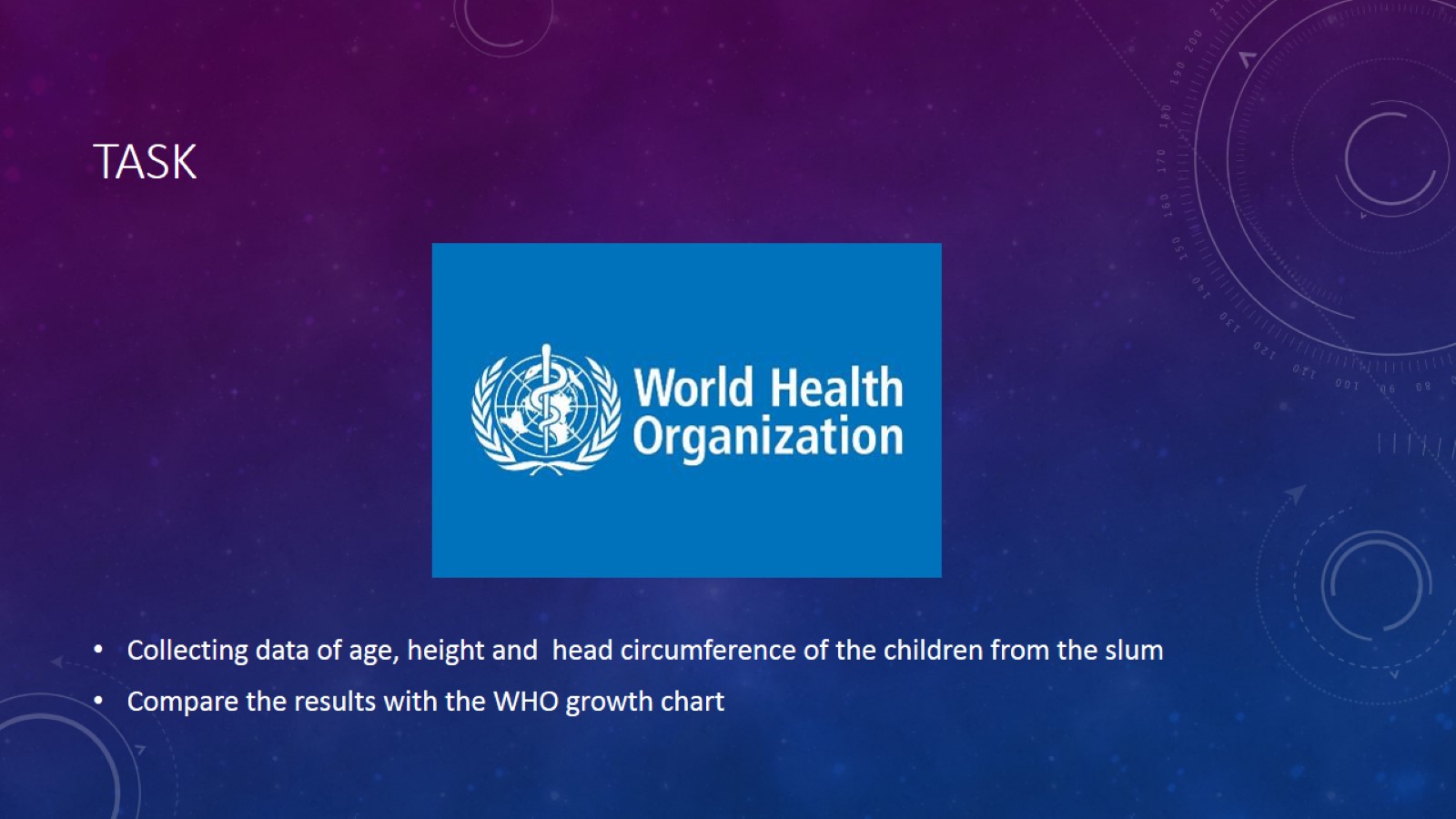 Task
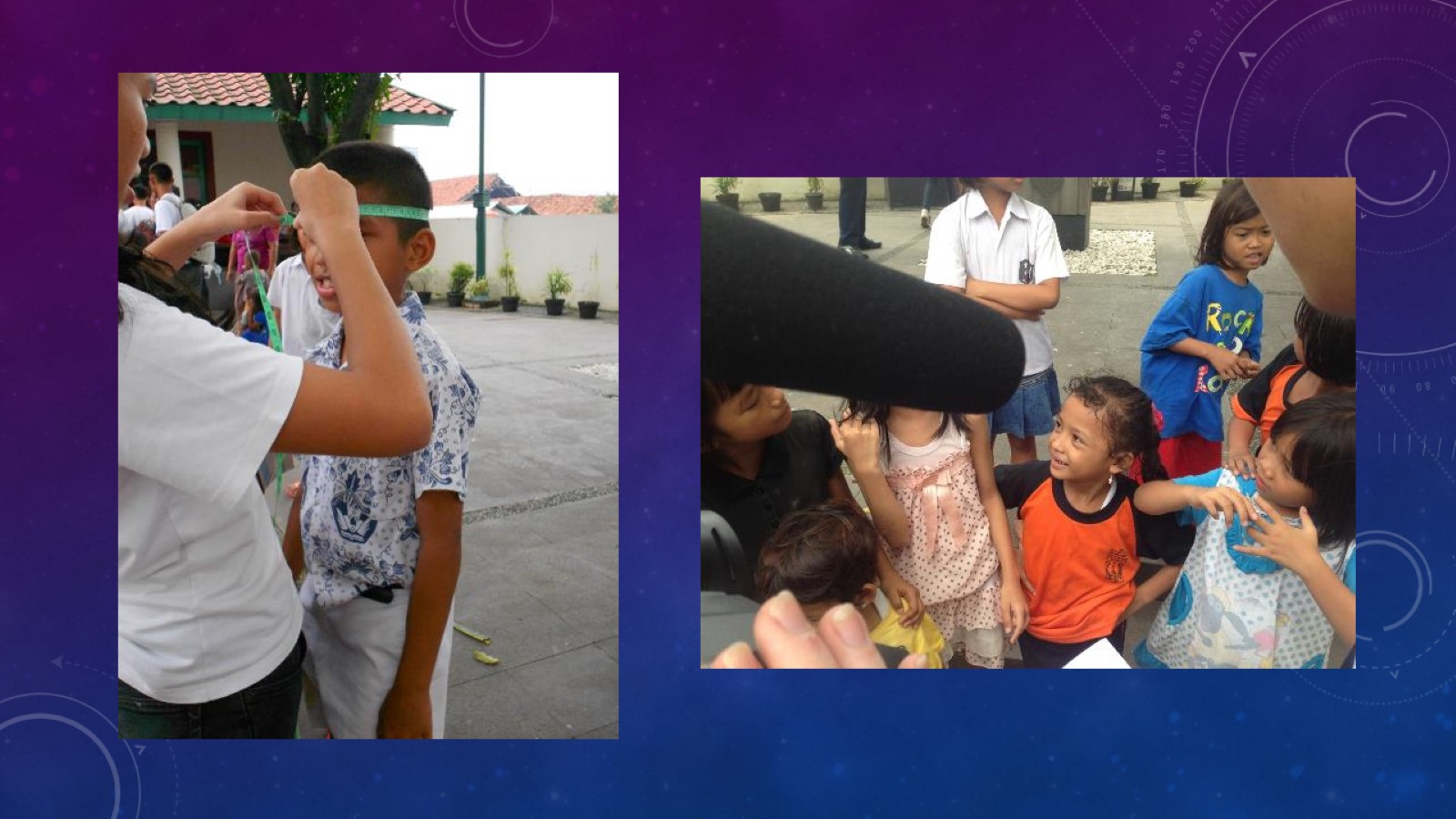 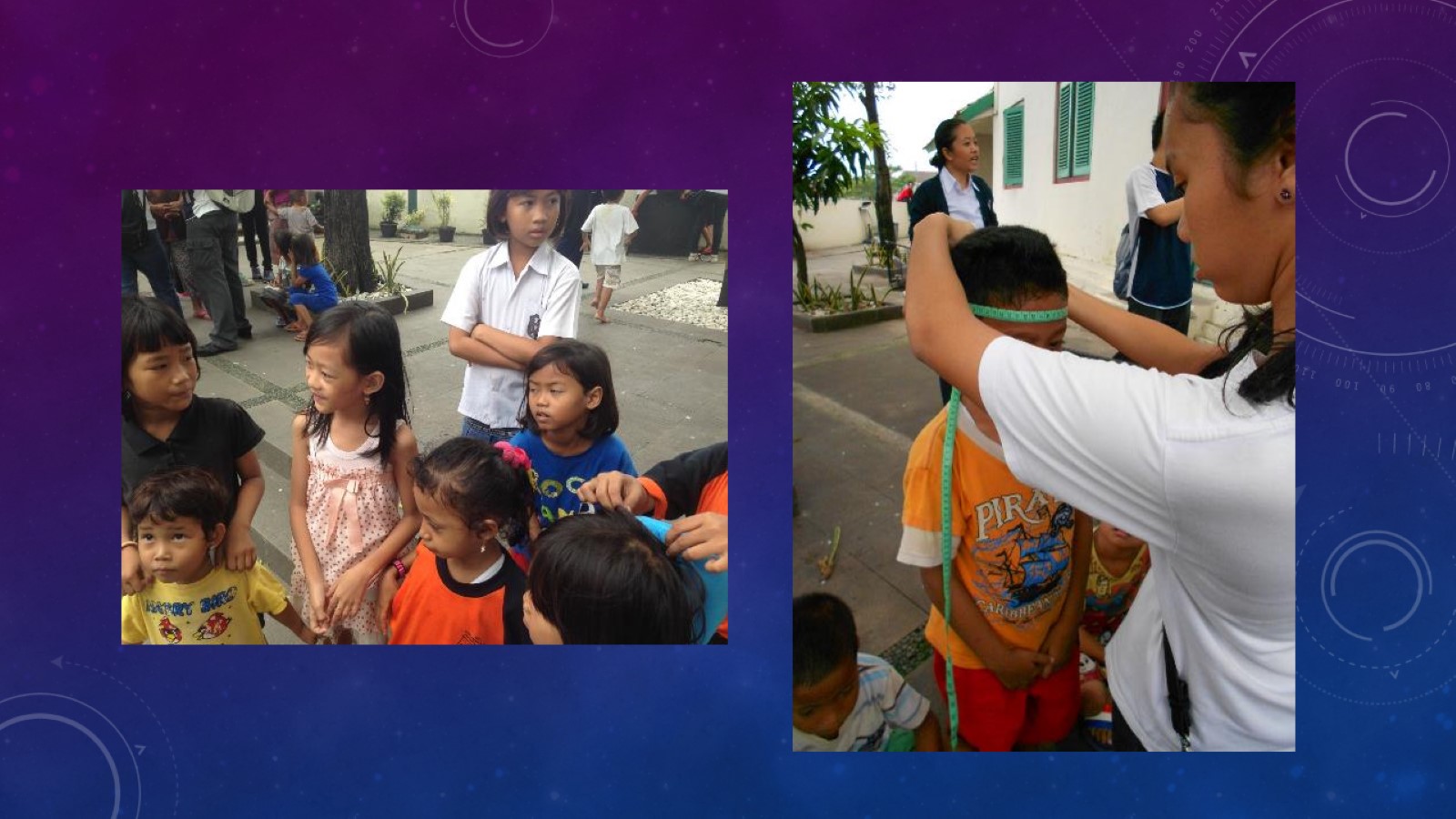 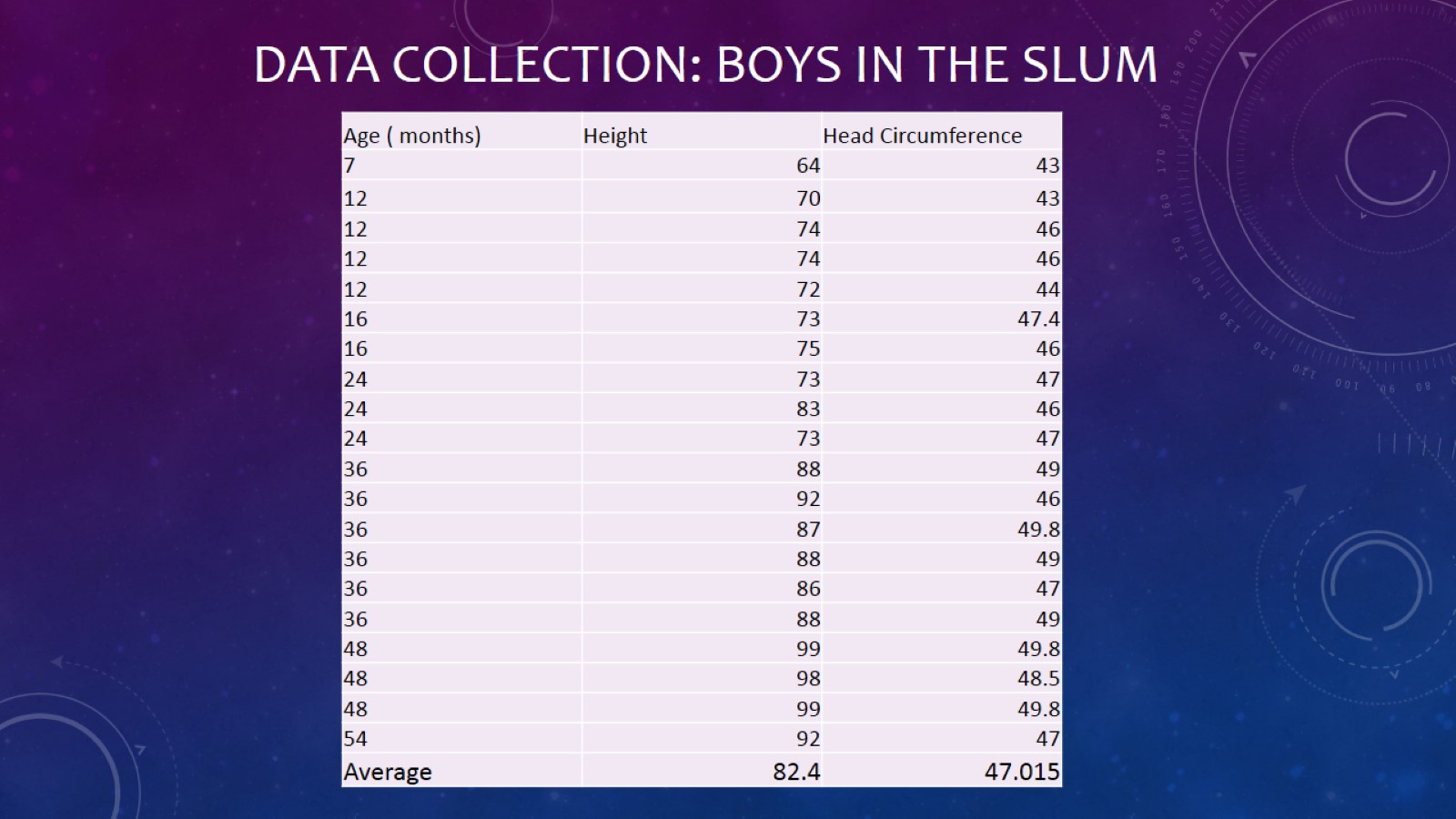 Data collection: boys in the slum
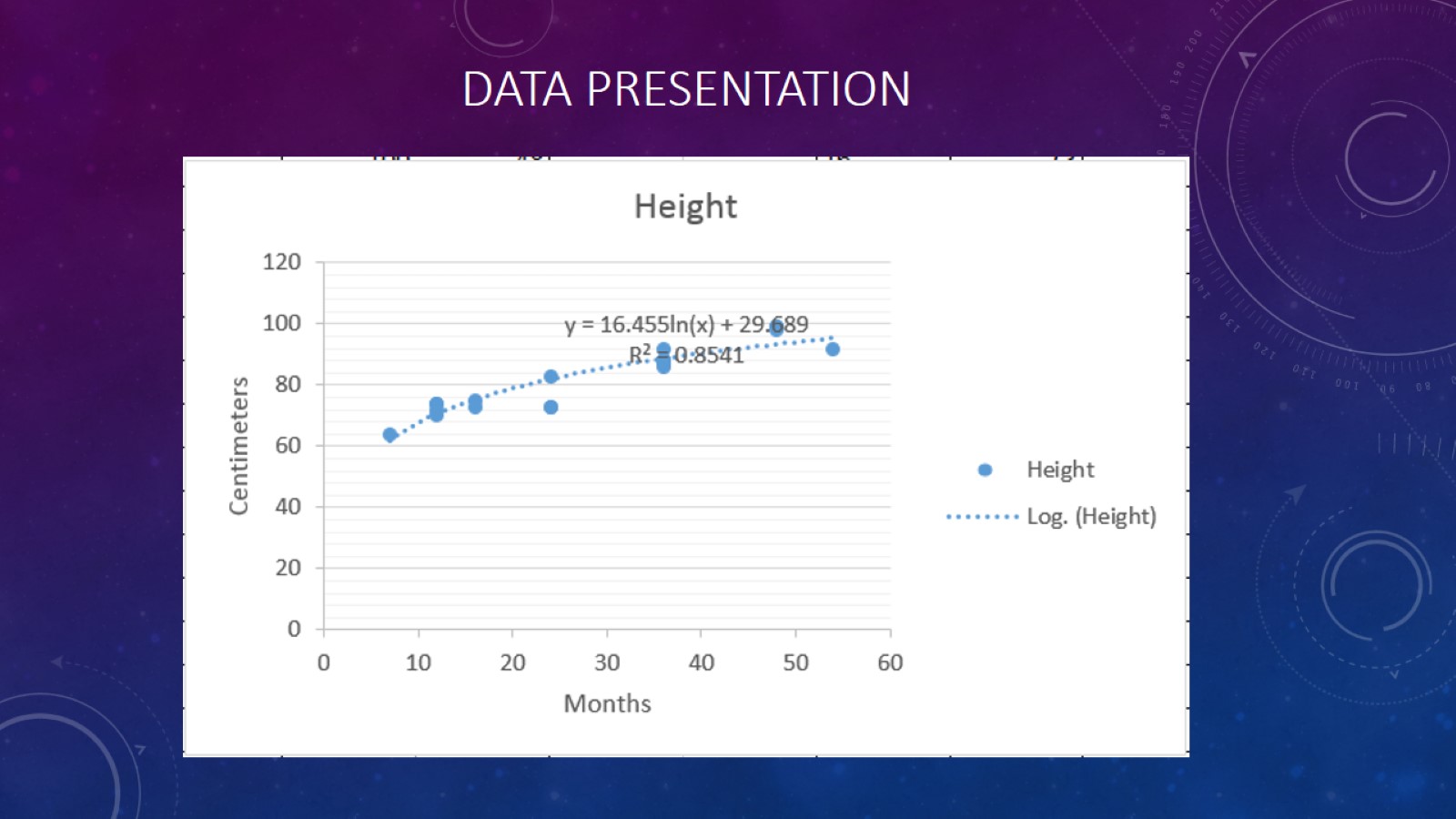 Data Presentation
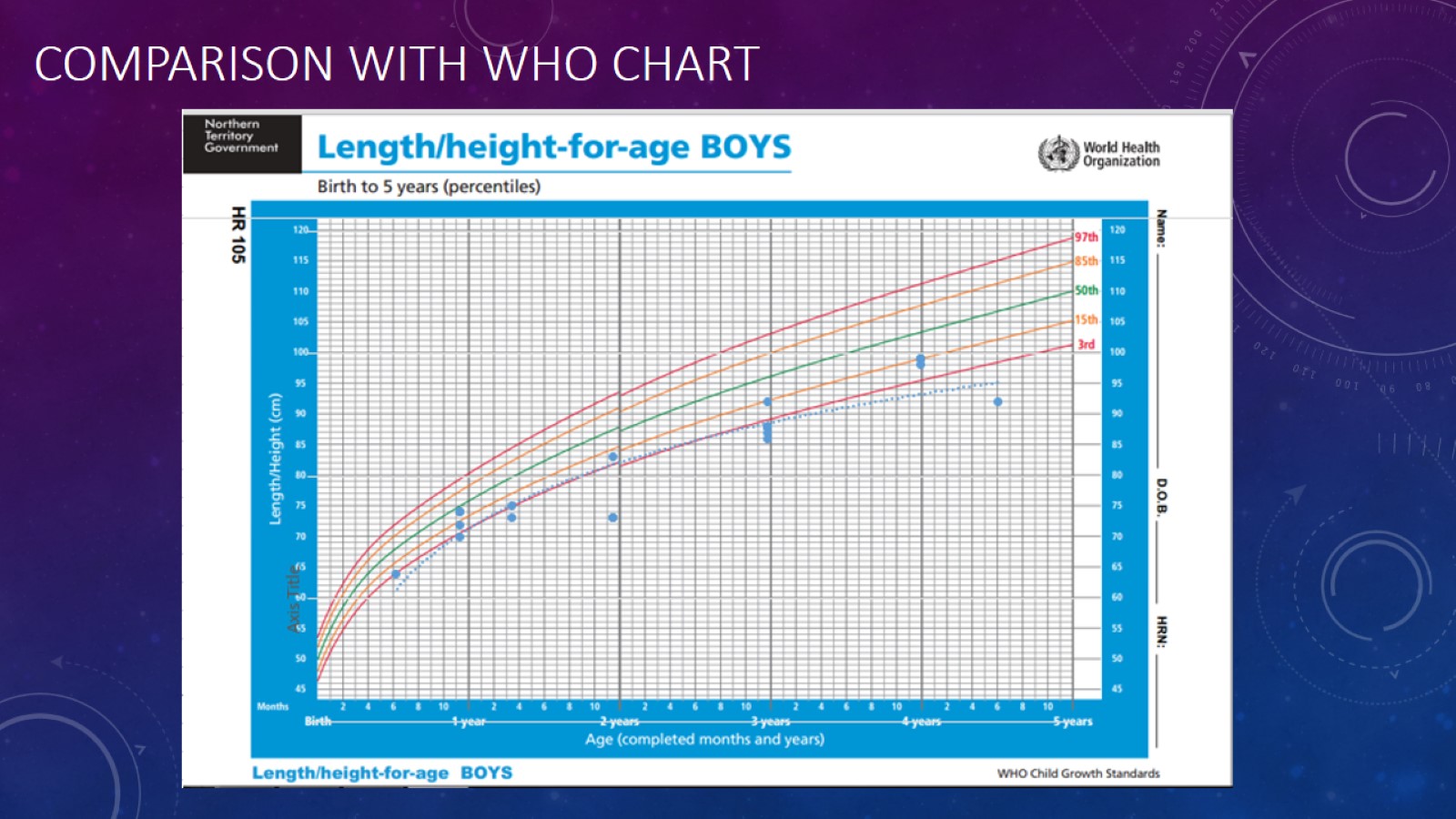 Comparison with who chart
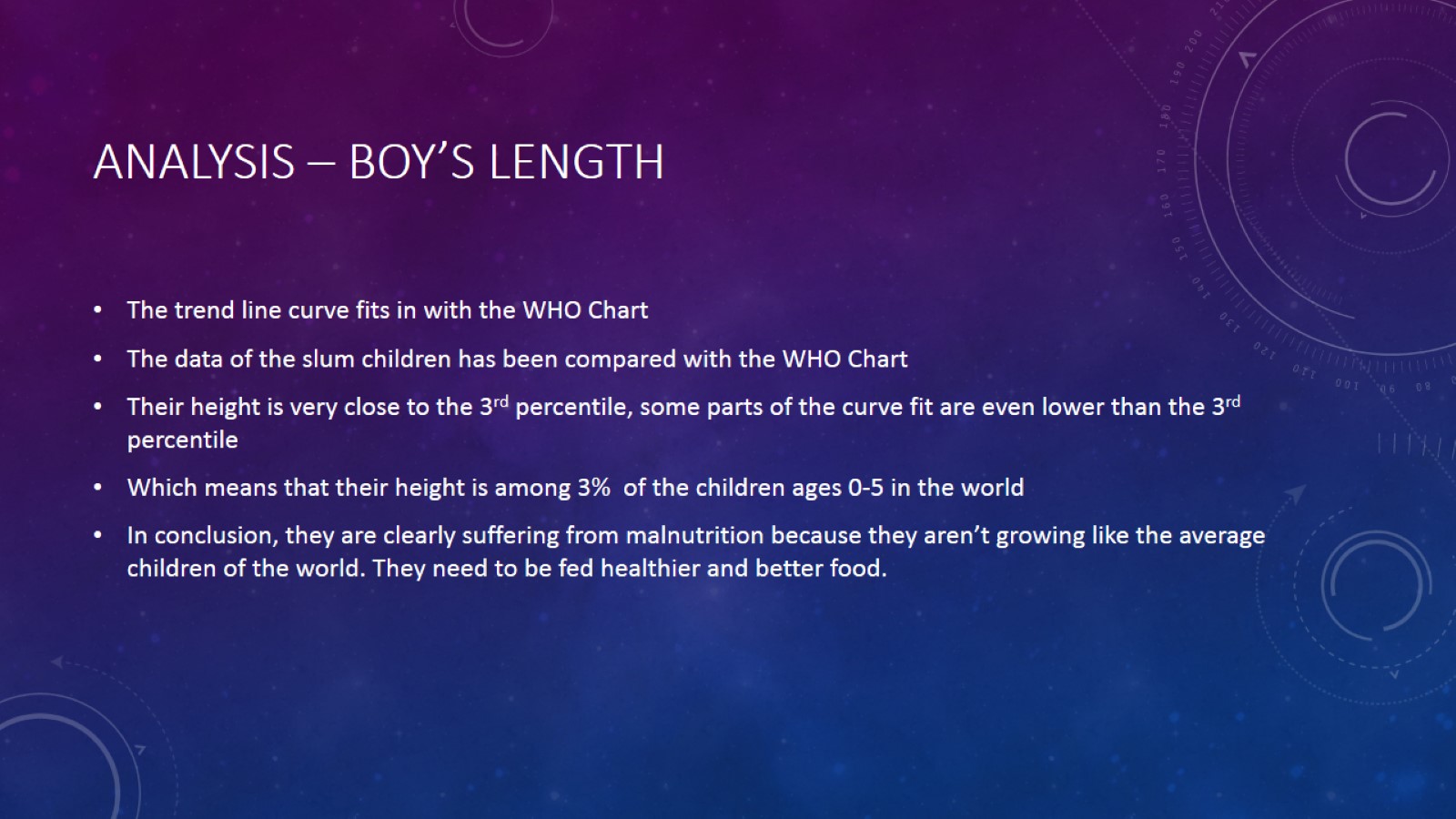 Analysis – boy’s length
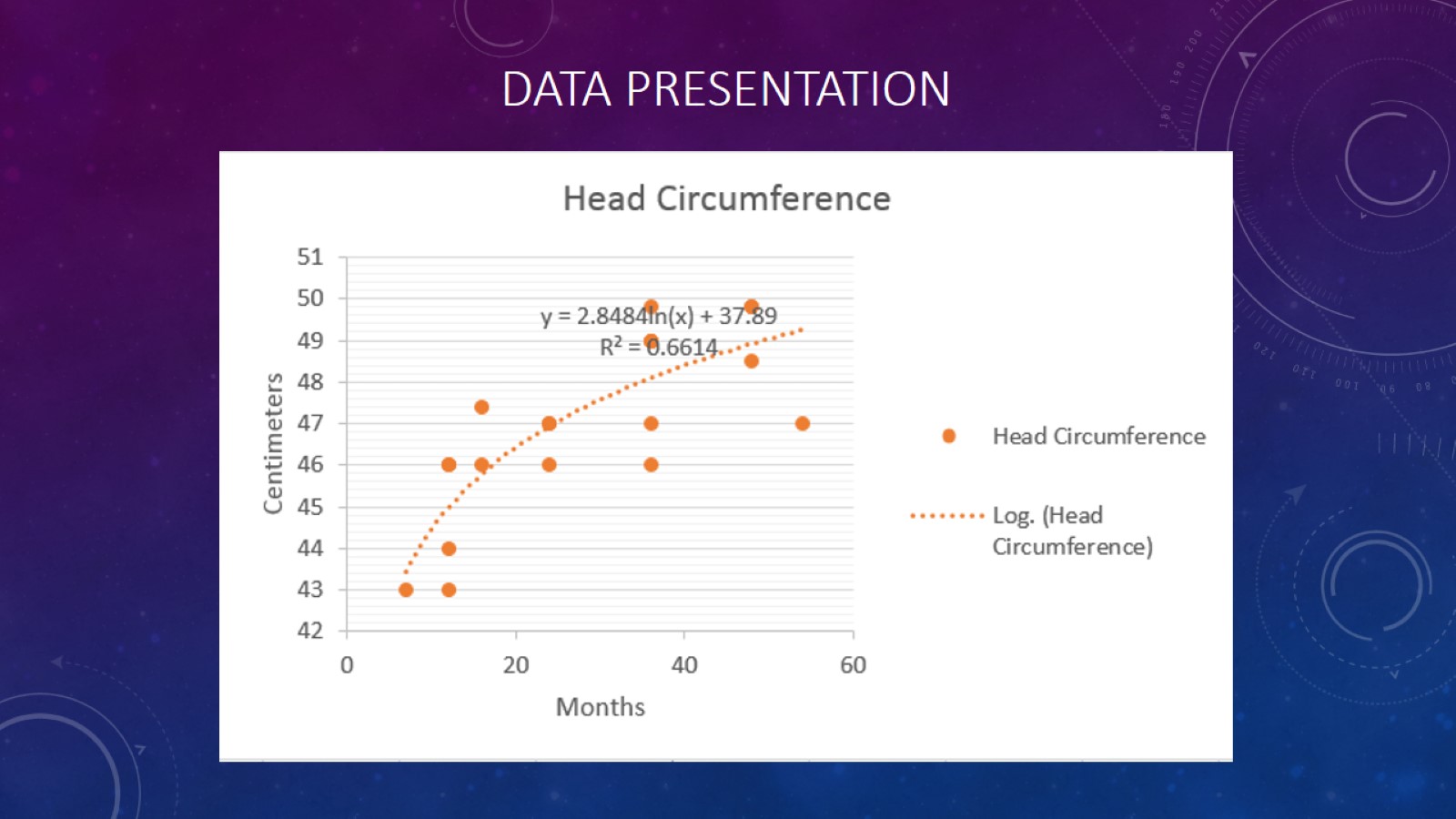 Data presentation
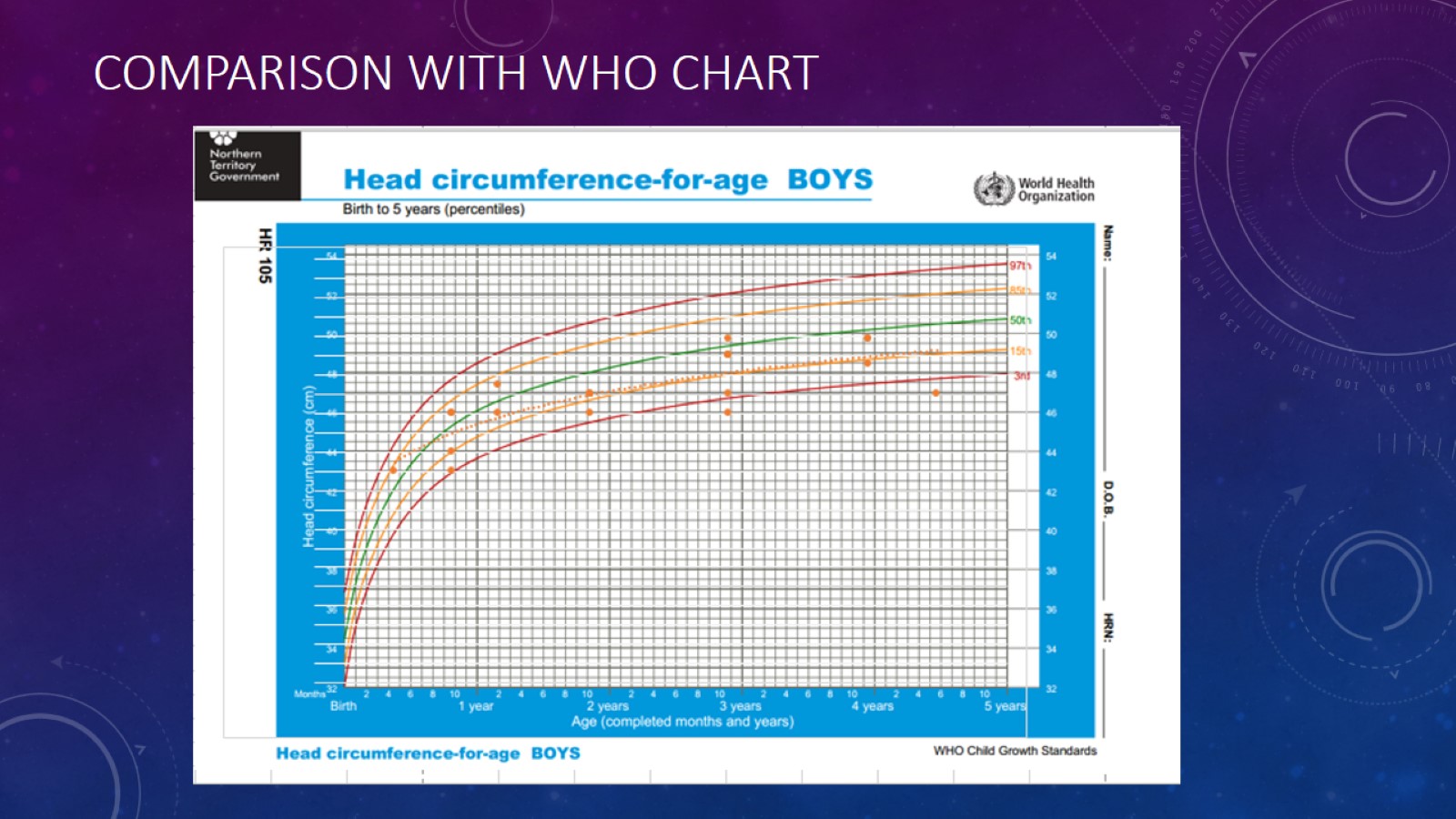 Comparison with WHO Chart
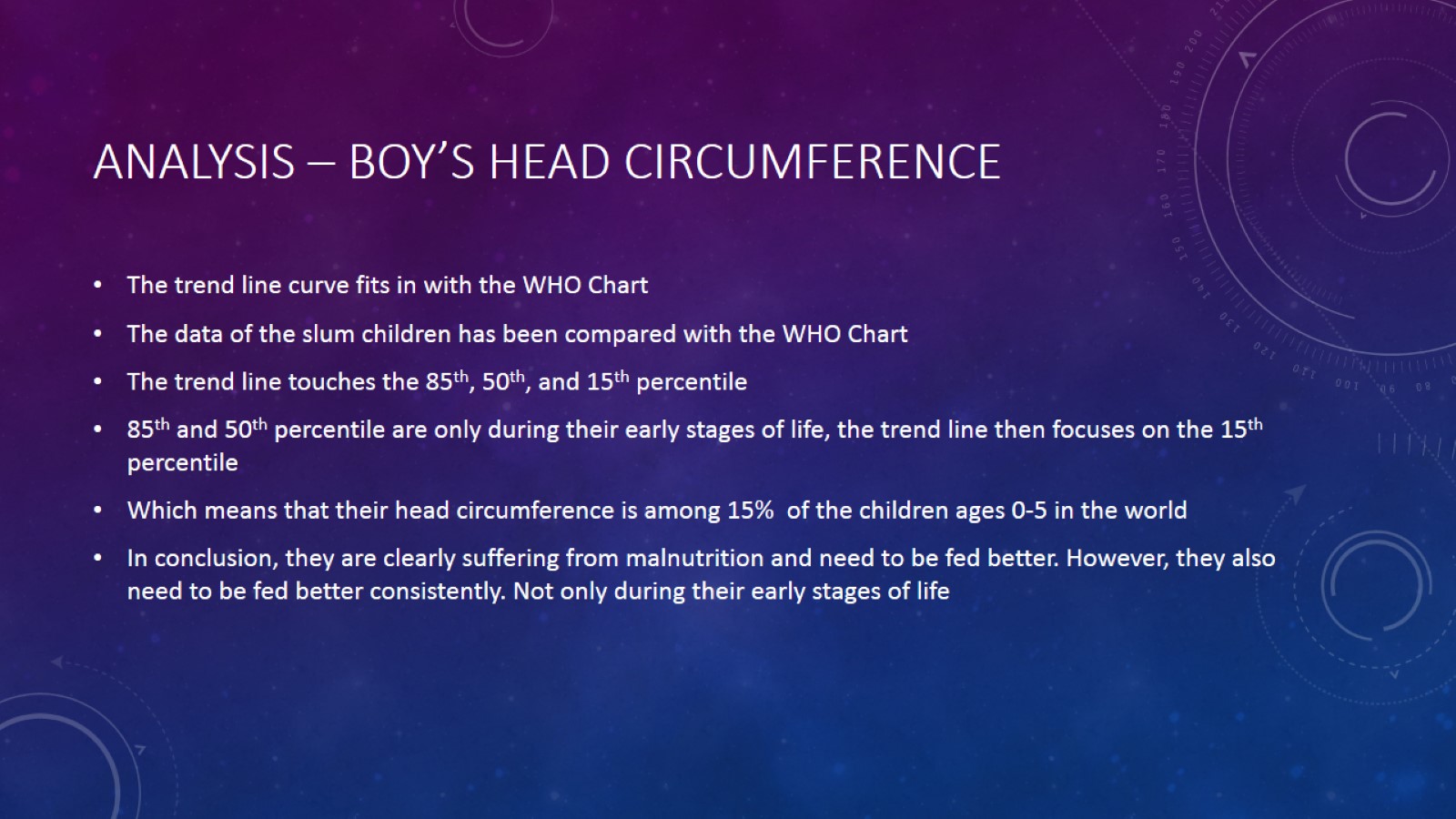 Analysis – boy’s head circumference
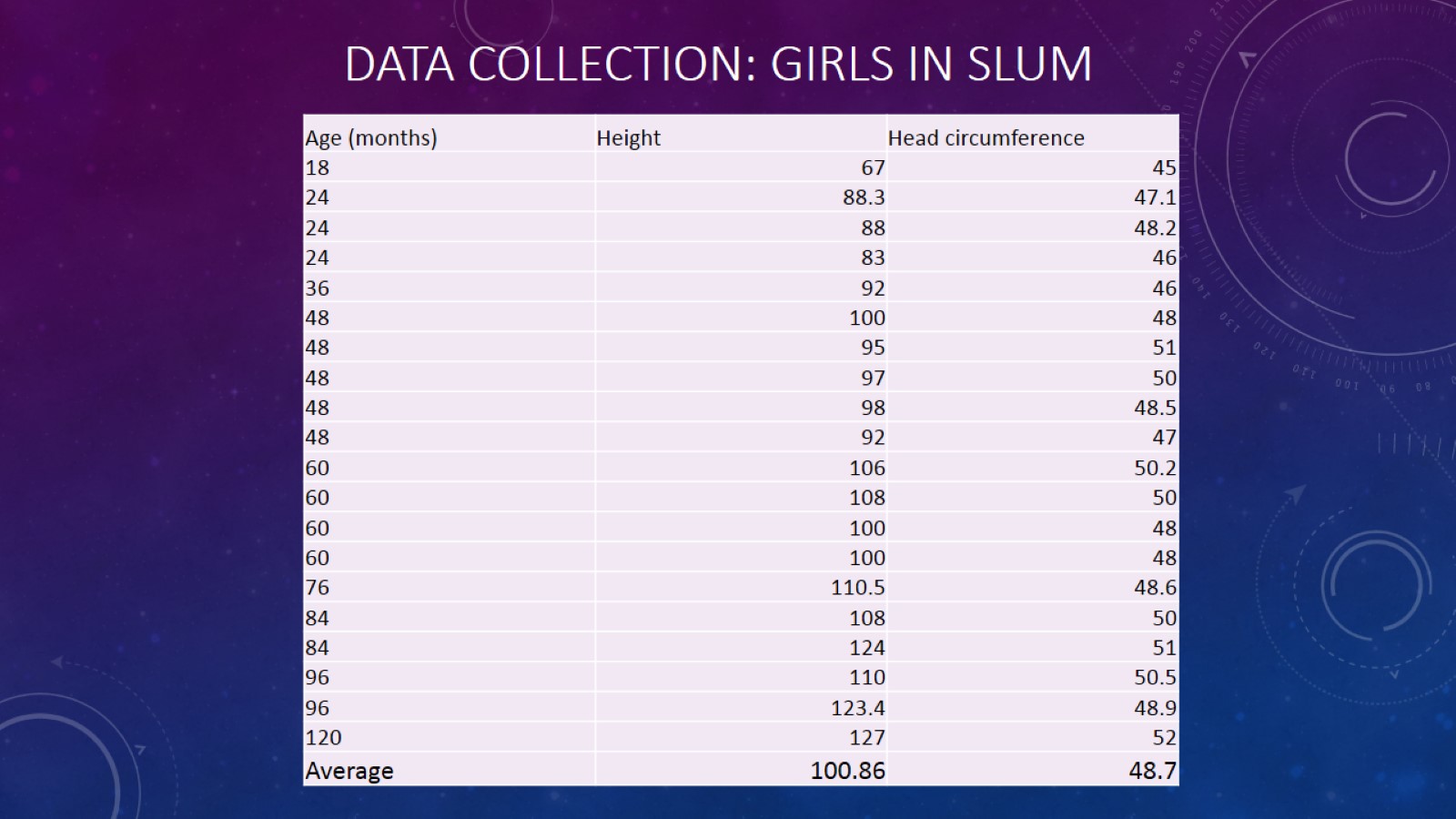 Data collection: girls in slum
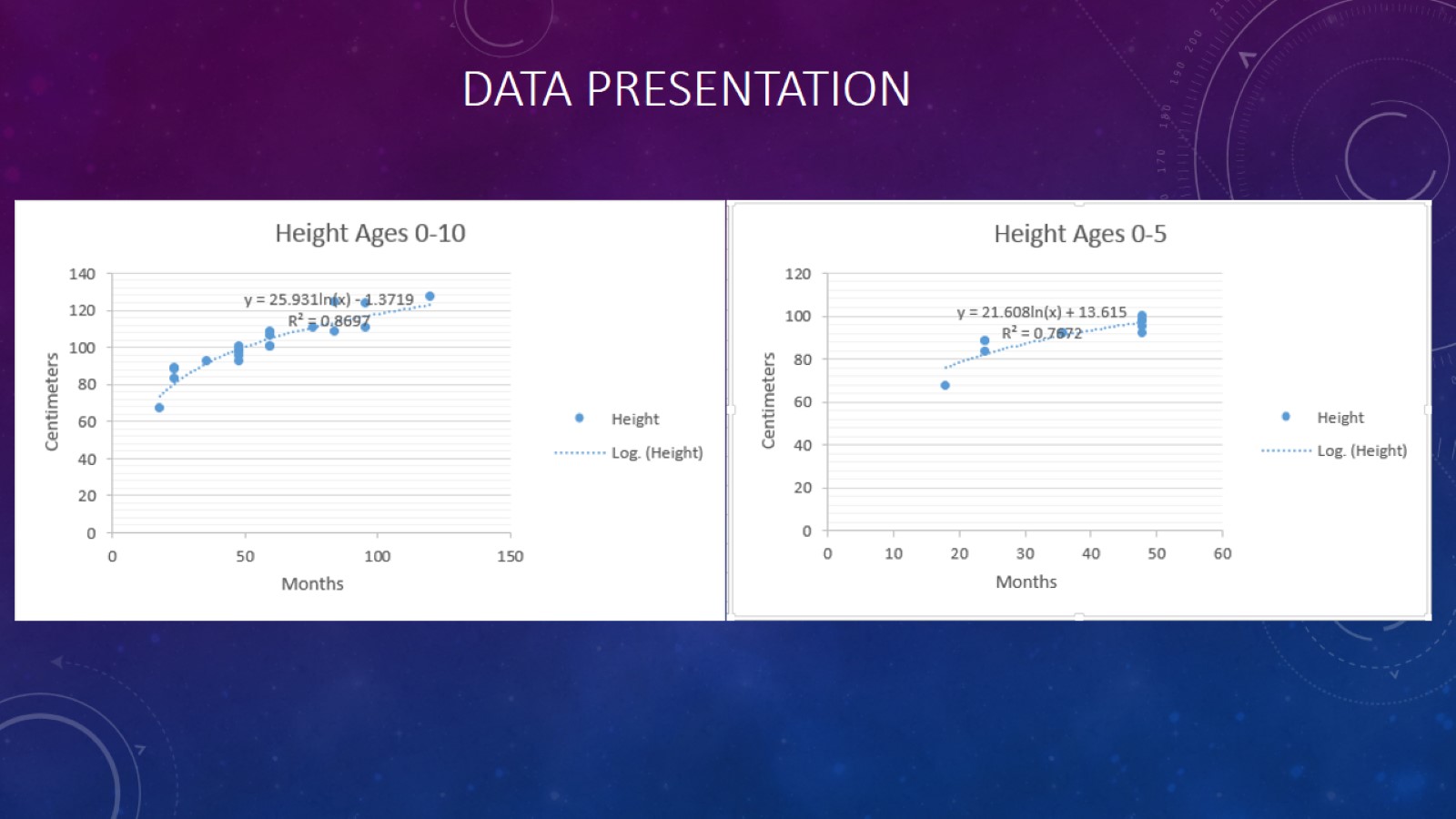 Data presentation
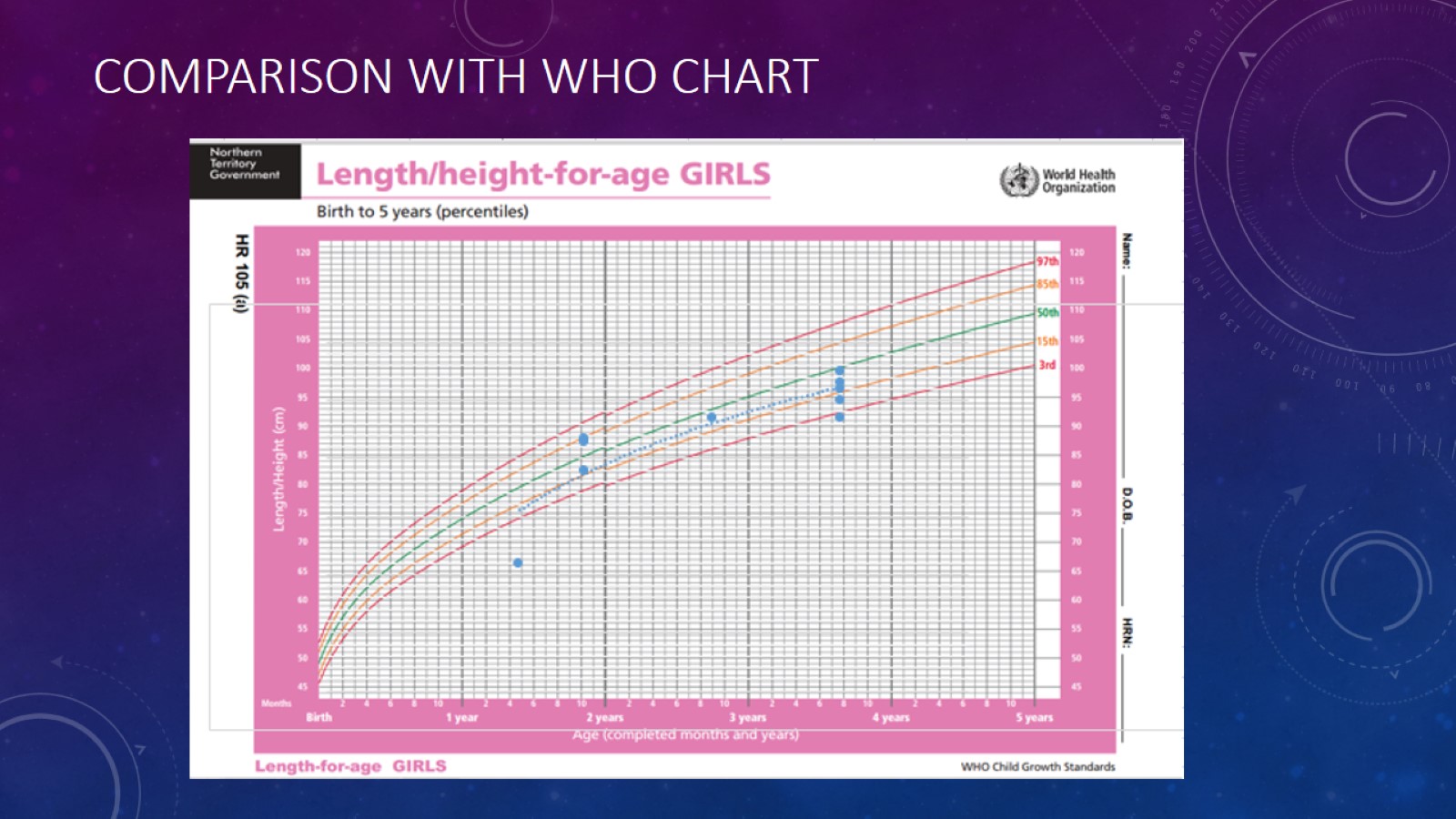 Comparison with who chart
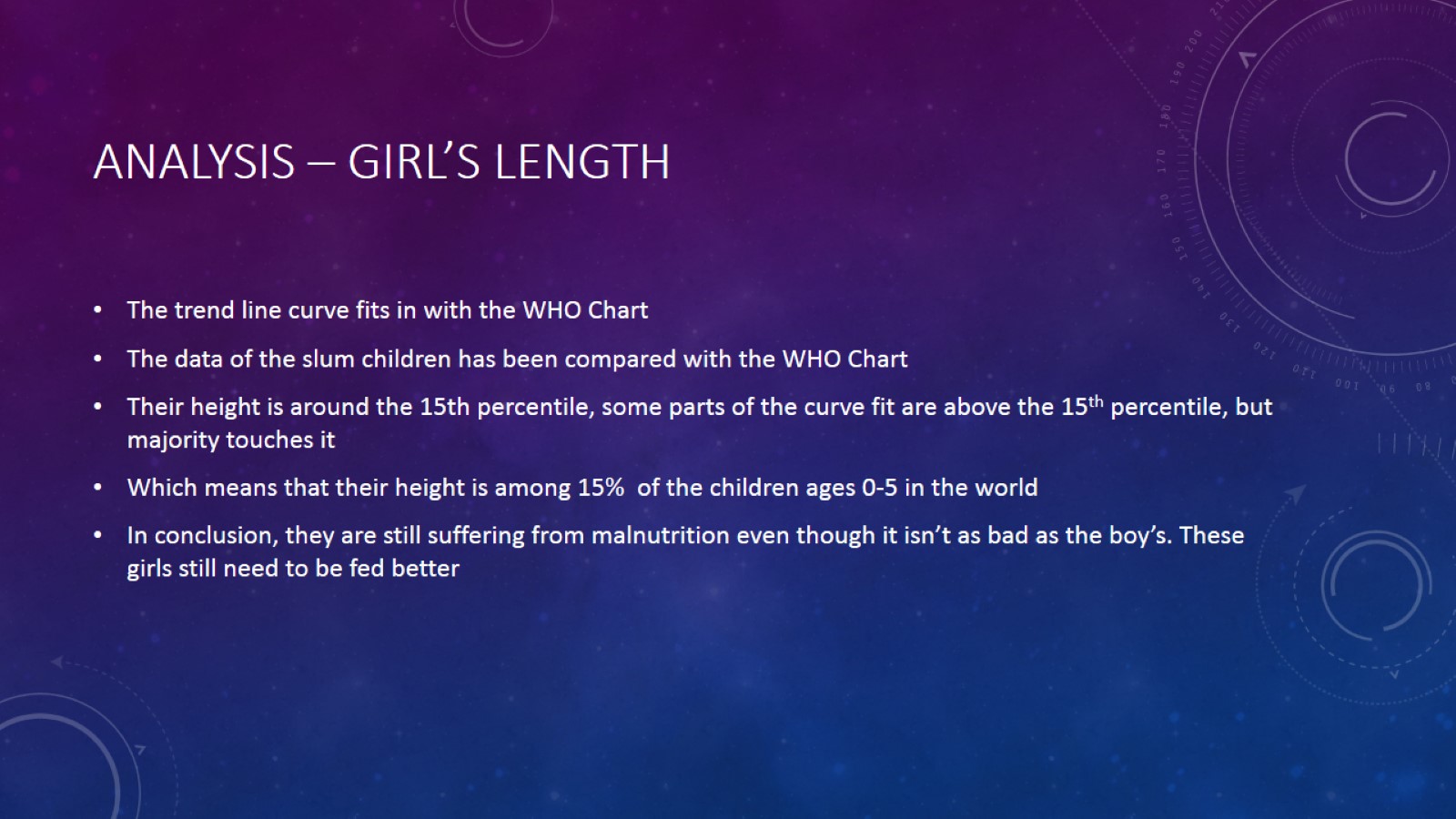 Analysis – girl’s length
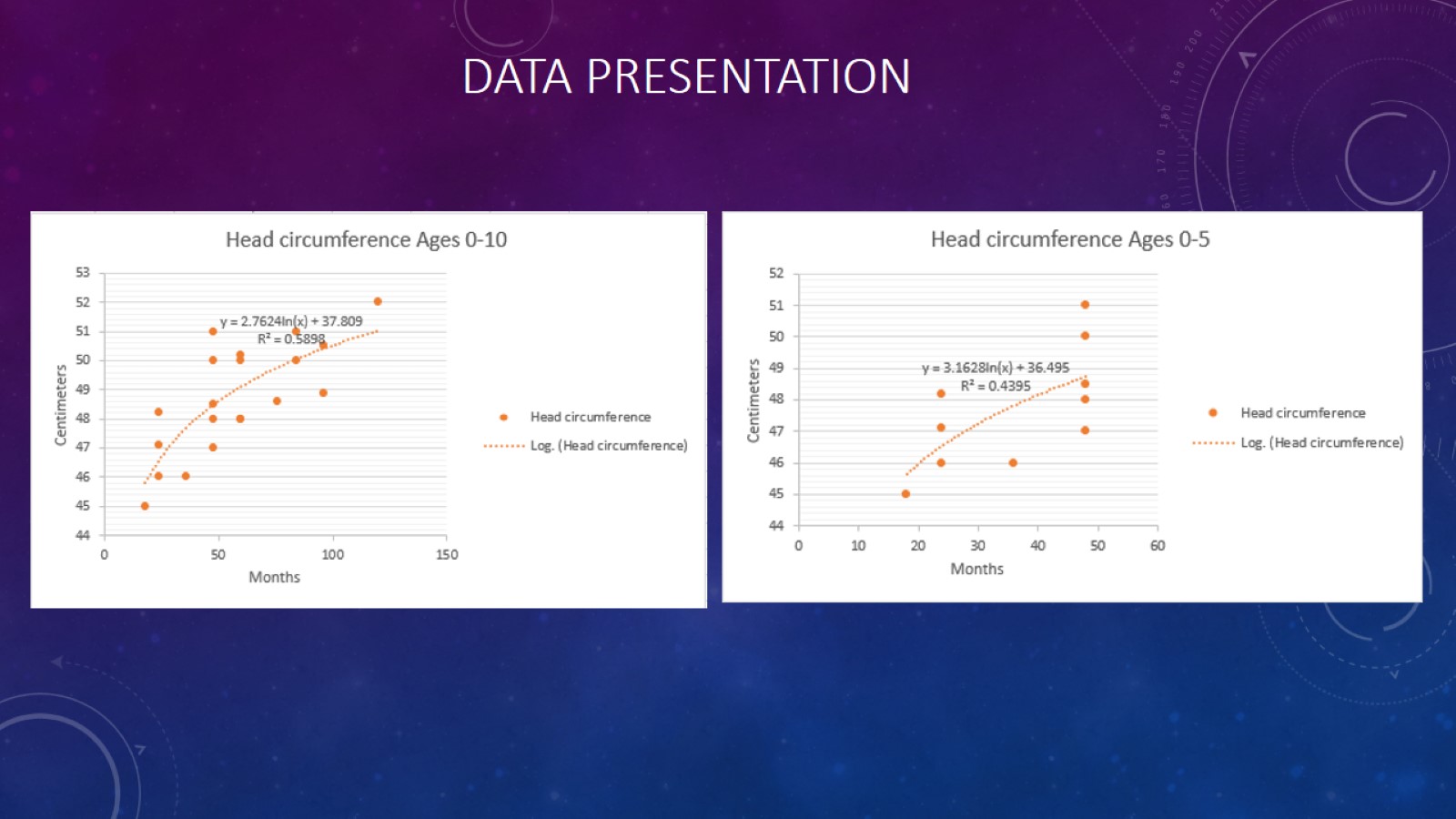 Data presentation
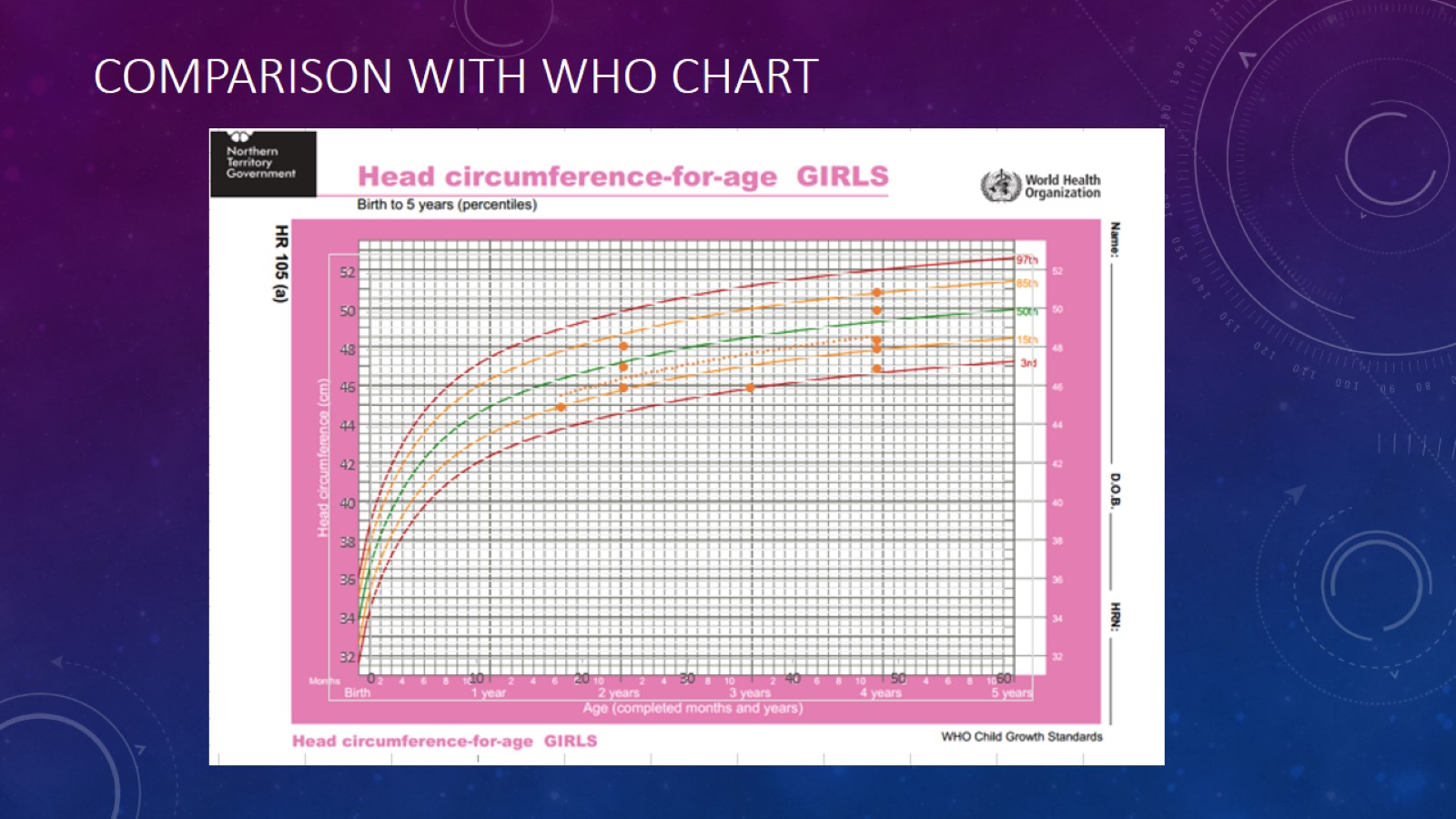 Comparison with who chart
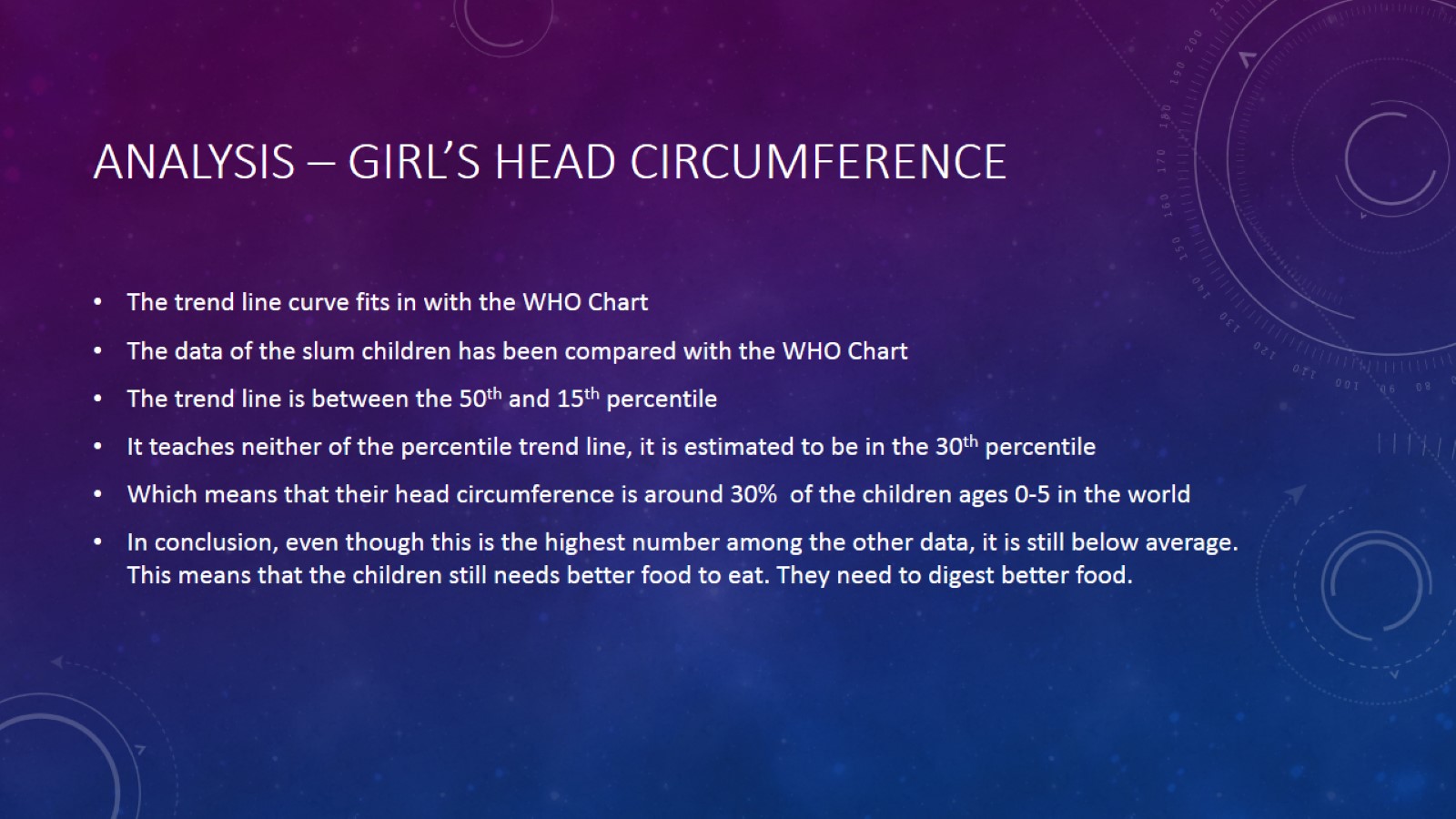 Analysis – Girl’s head circumference
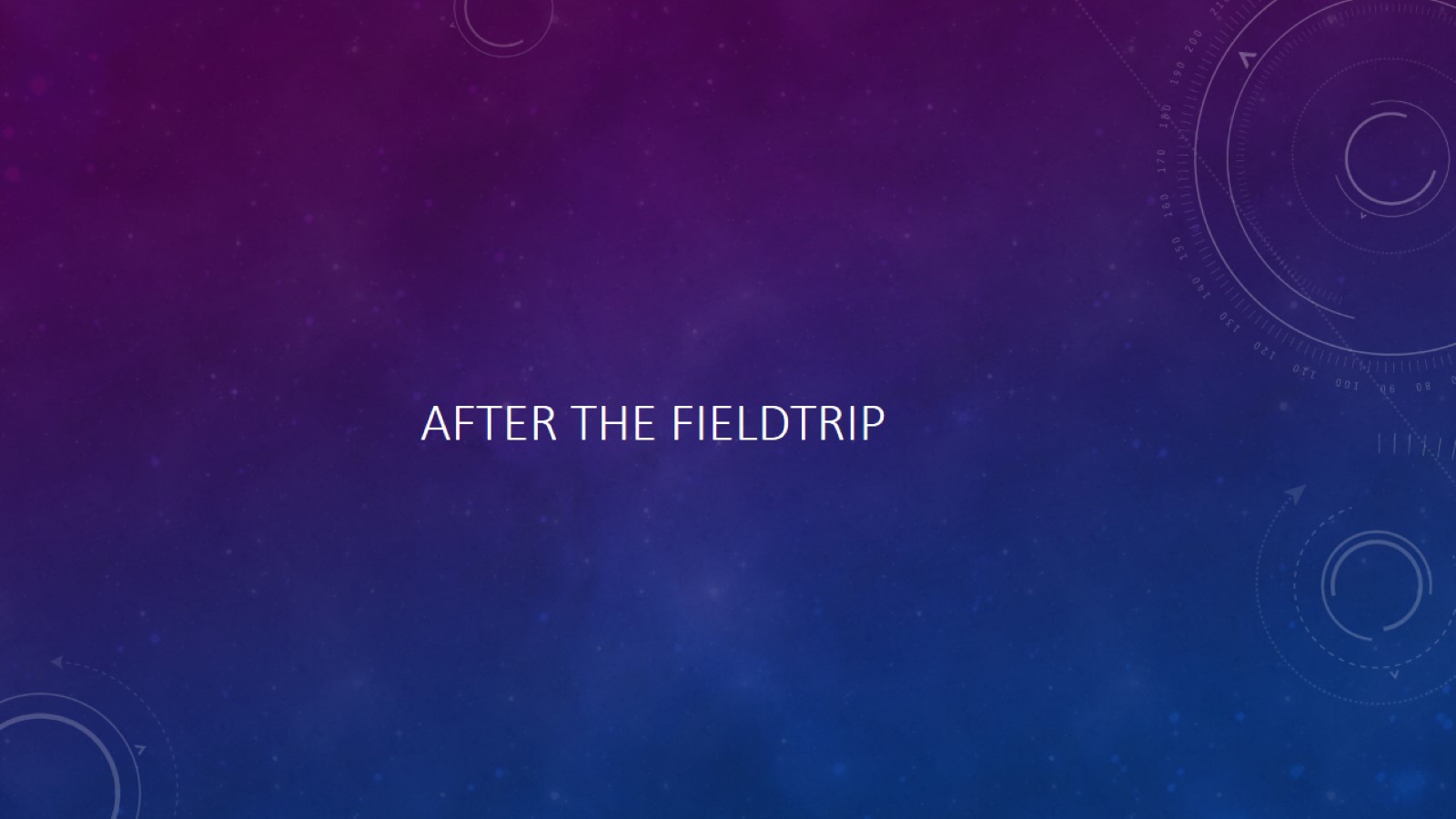 after the fieldtrip
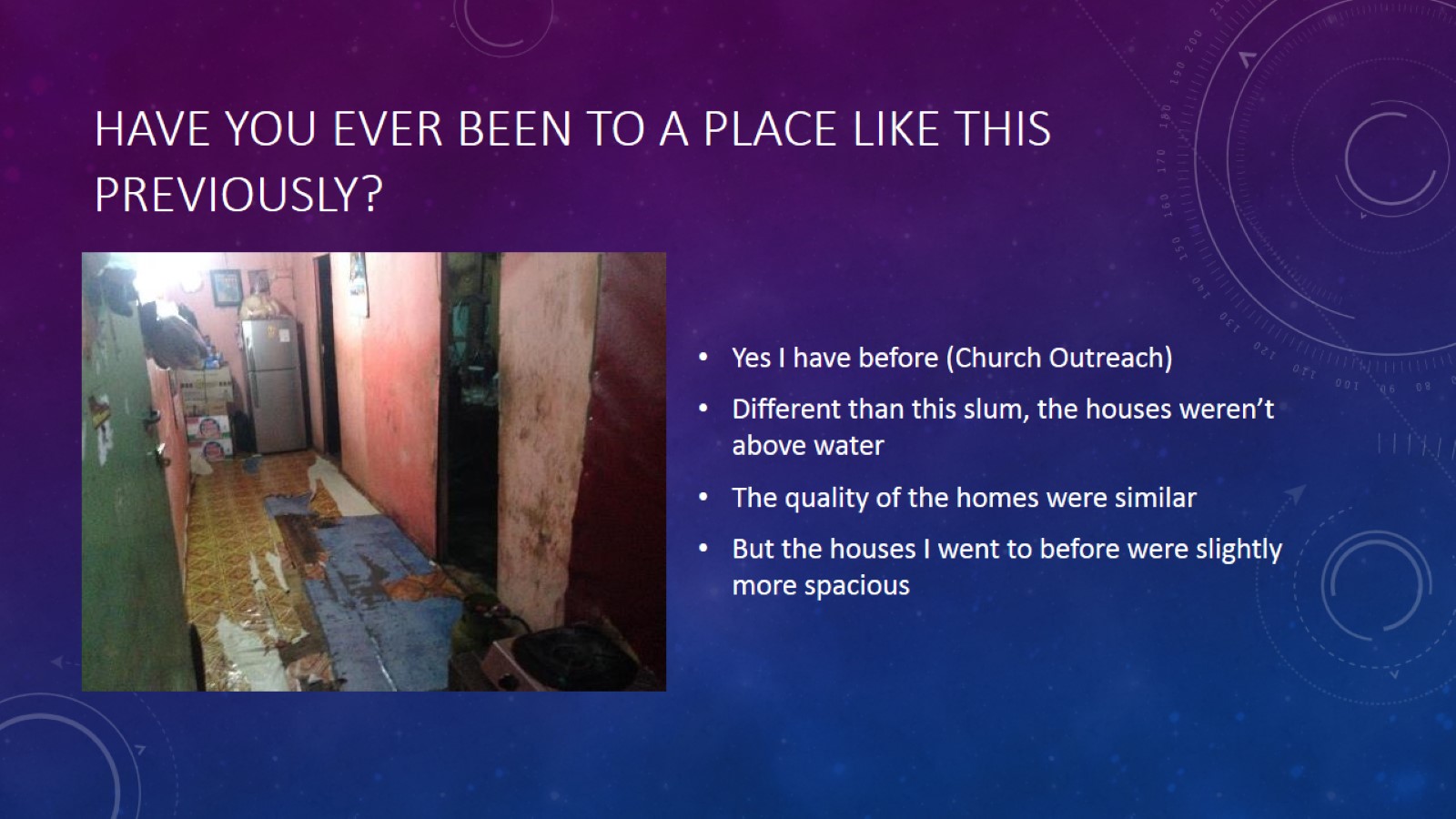 Have you ever been to a place like this previously?
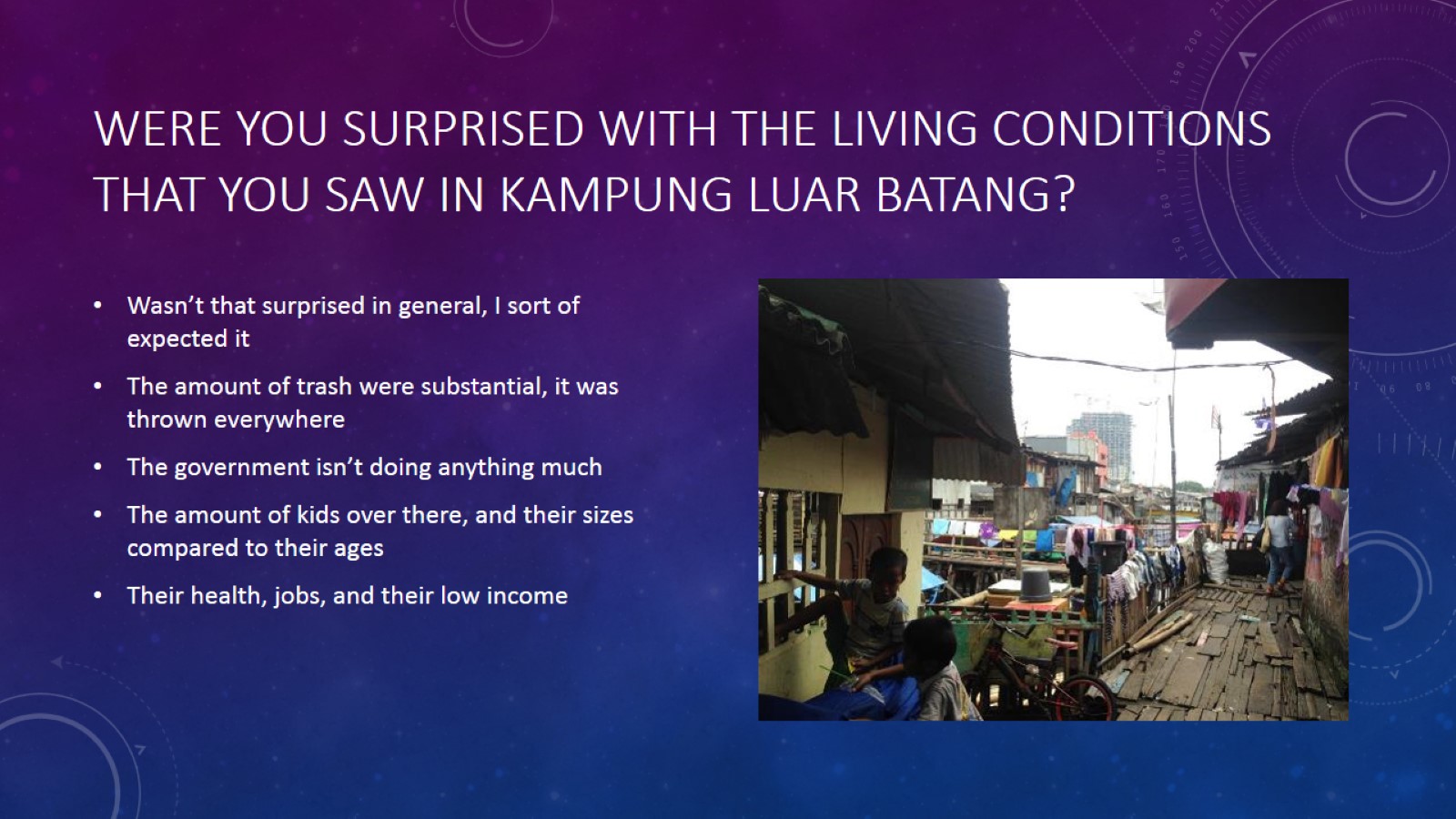 Were you surprised with the living conditions that you saw in kampung luar batang?
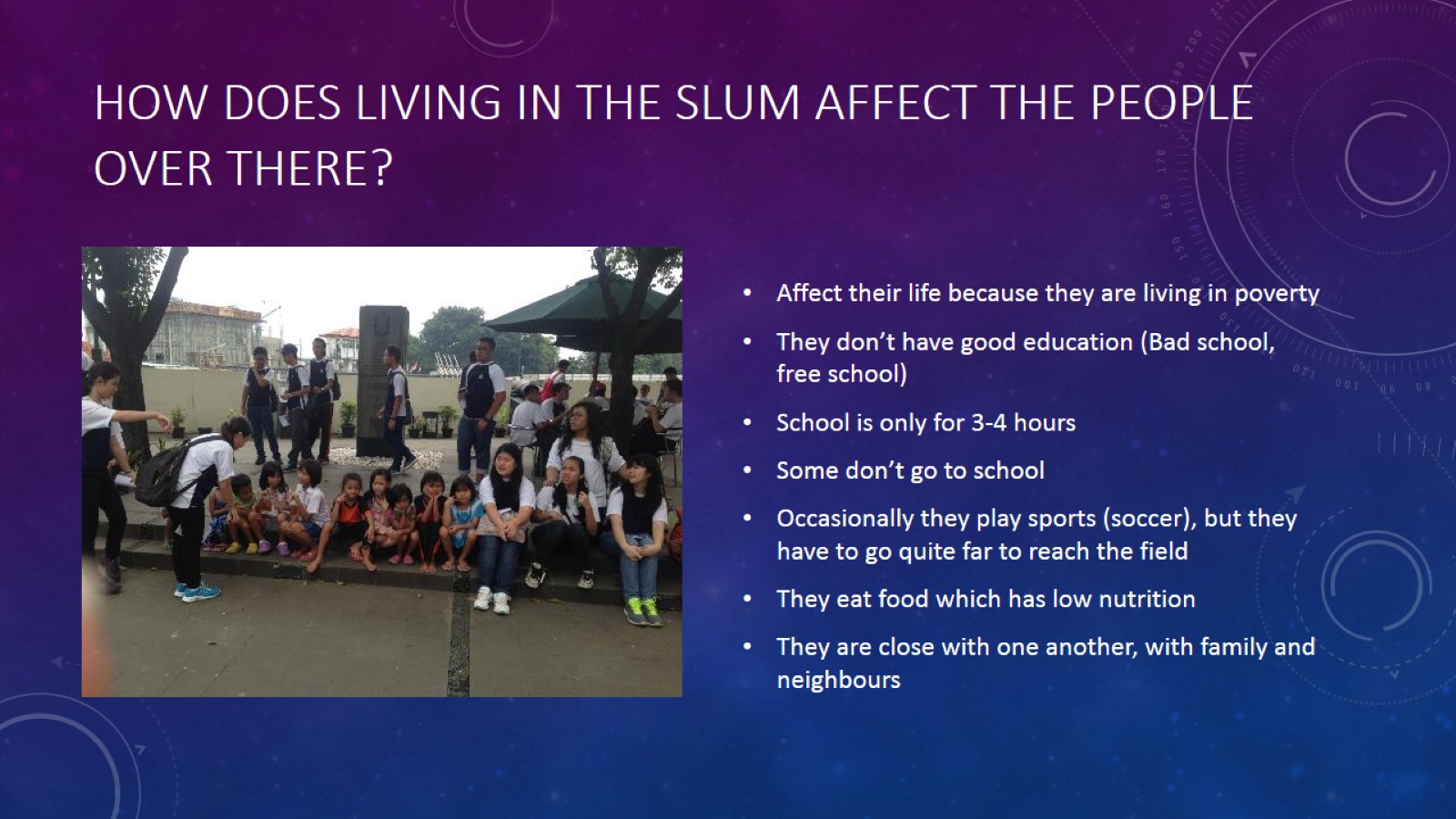 How does living in the slum affect the people over there?
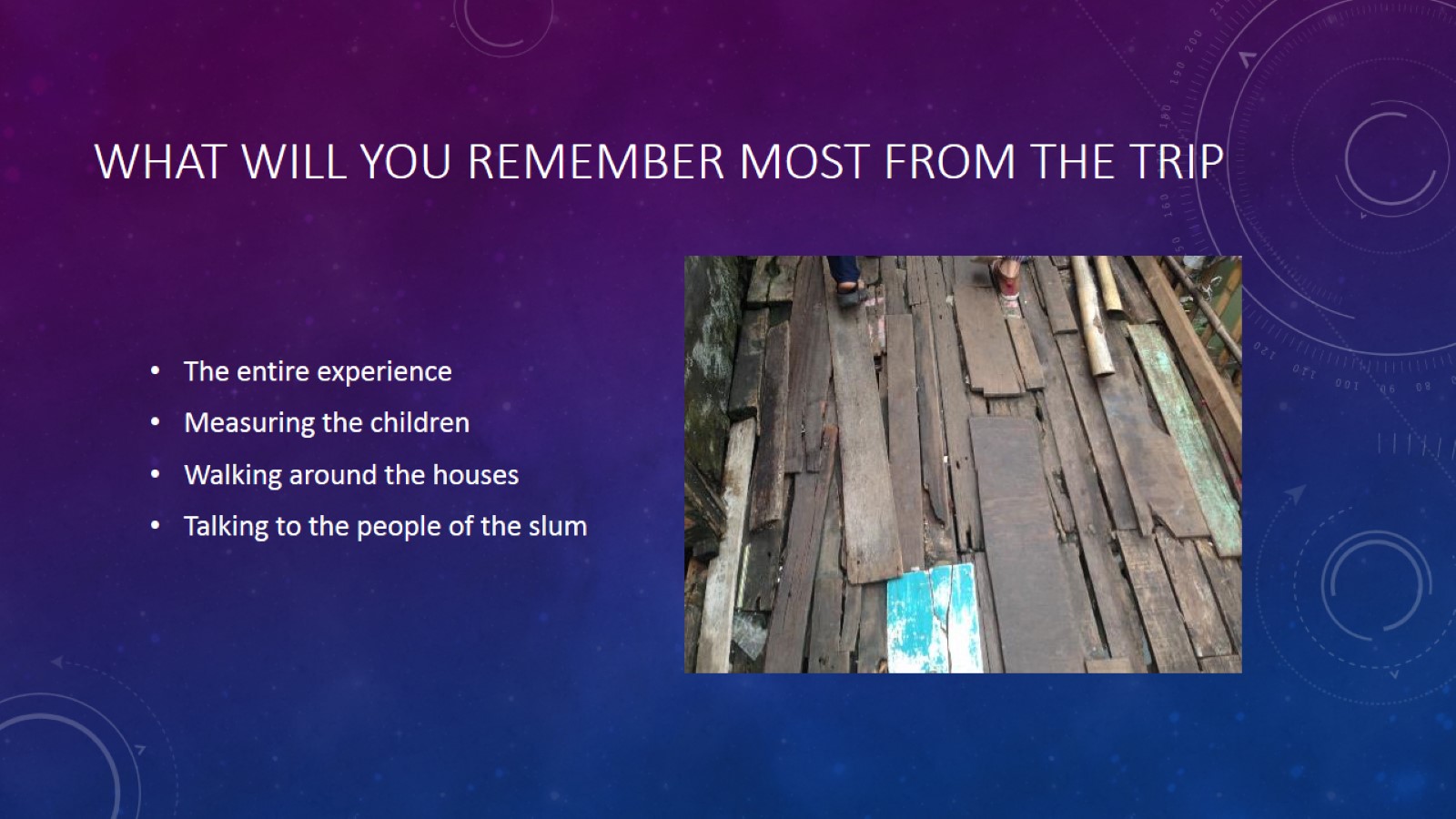 What will you remember most from the trip
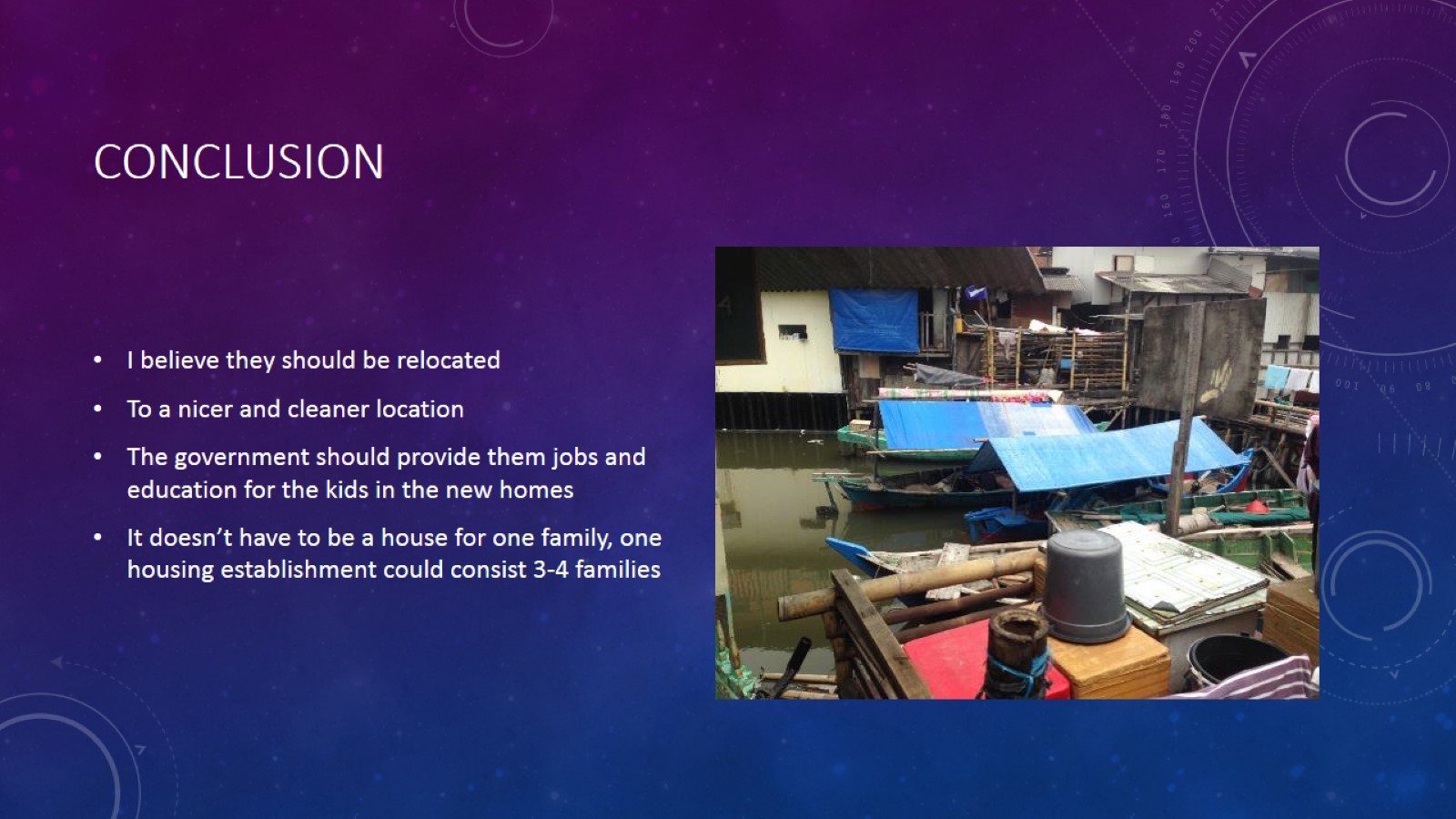 Conclusion
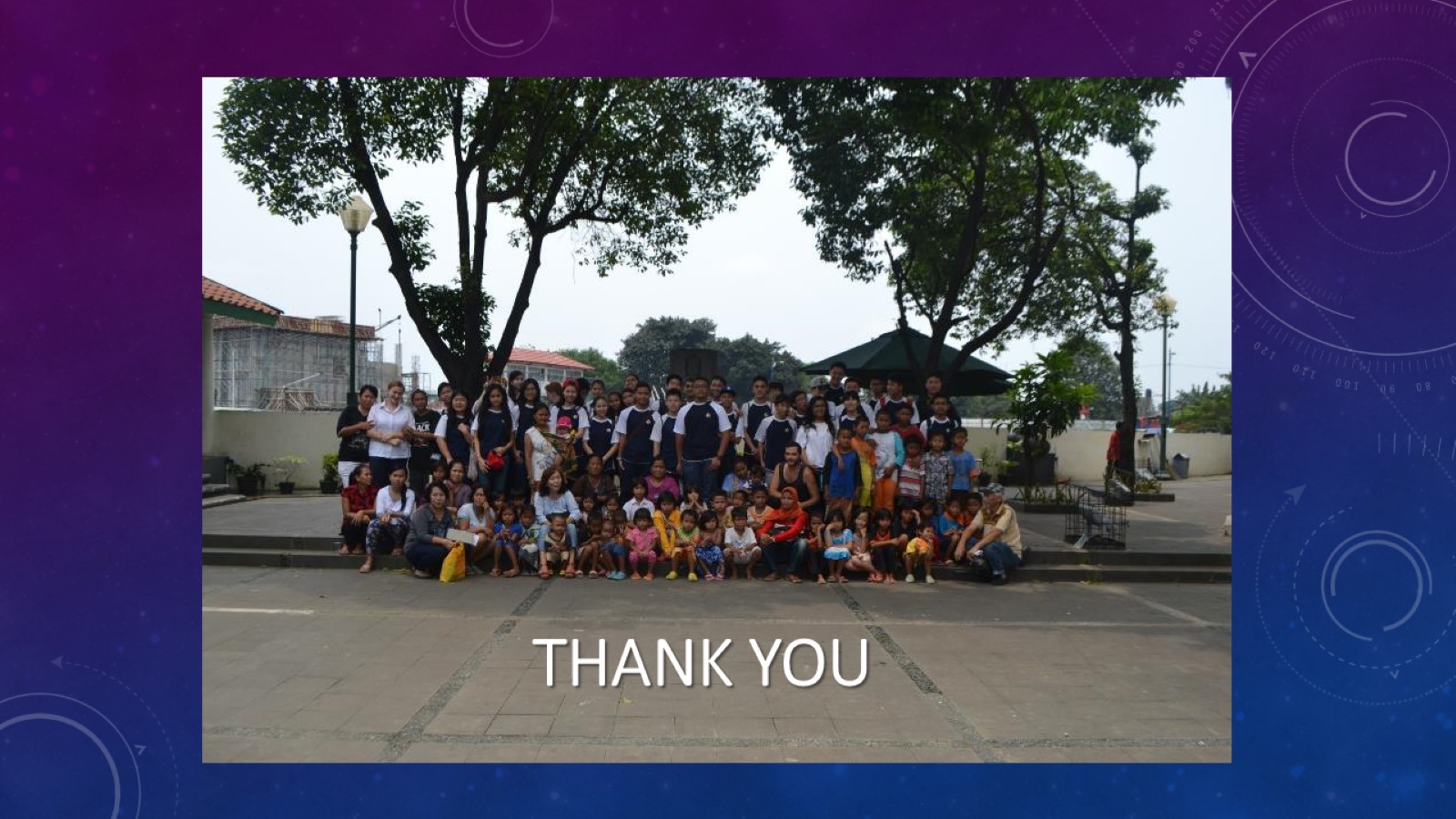 Thank you